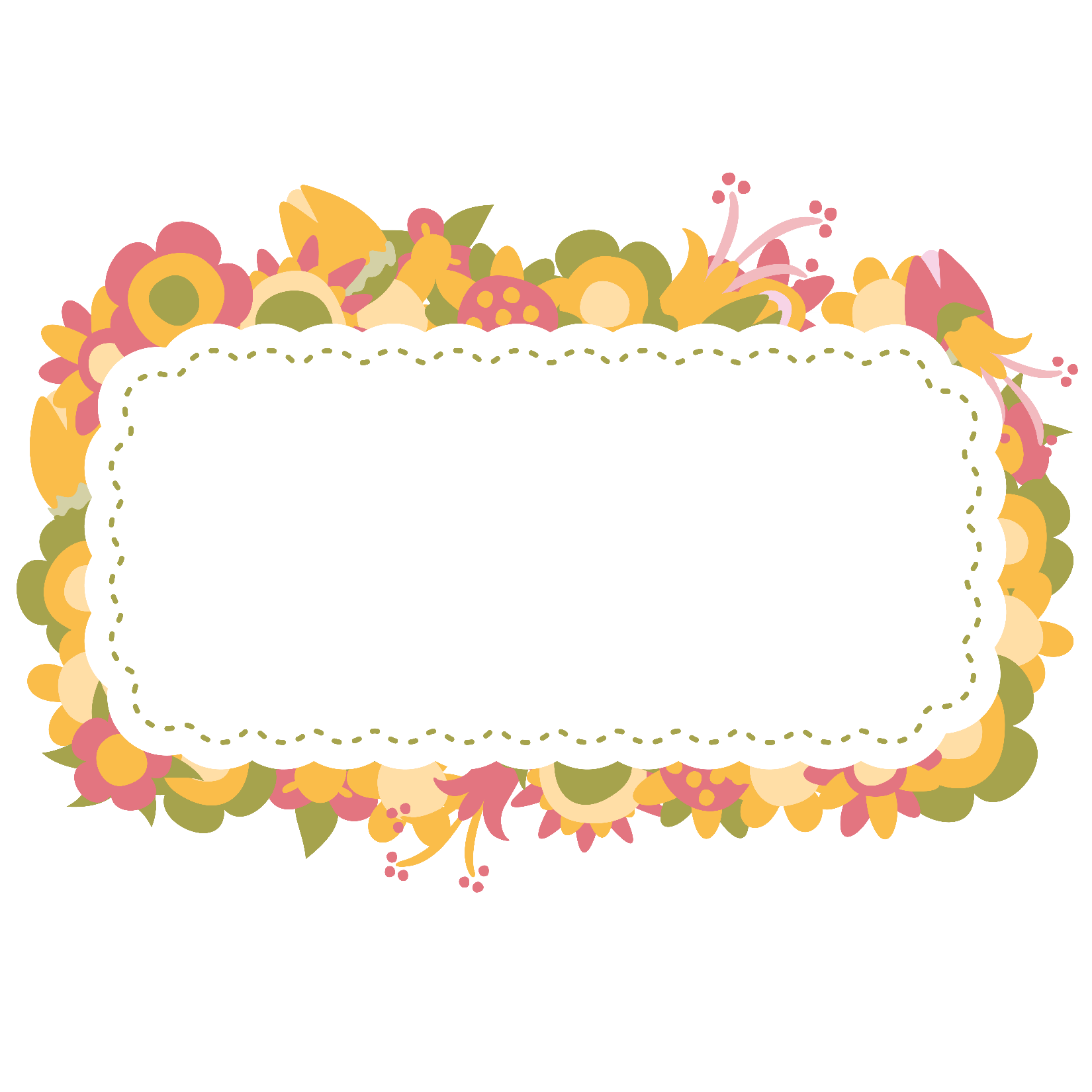 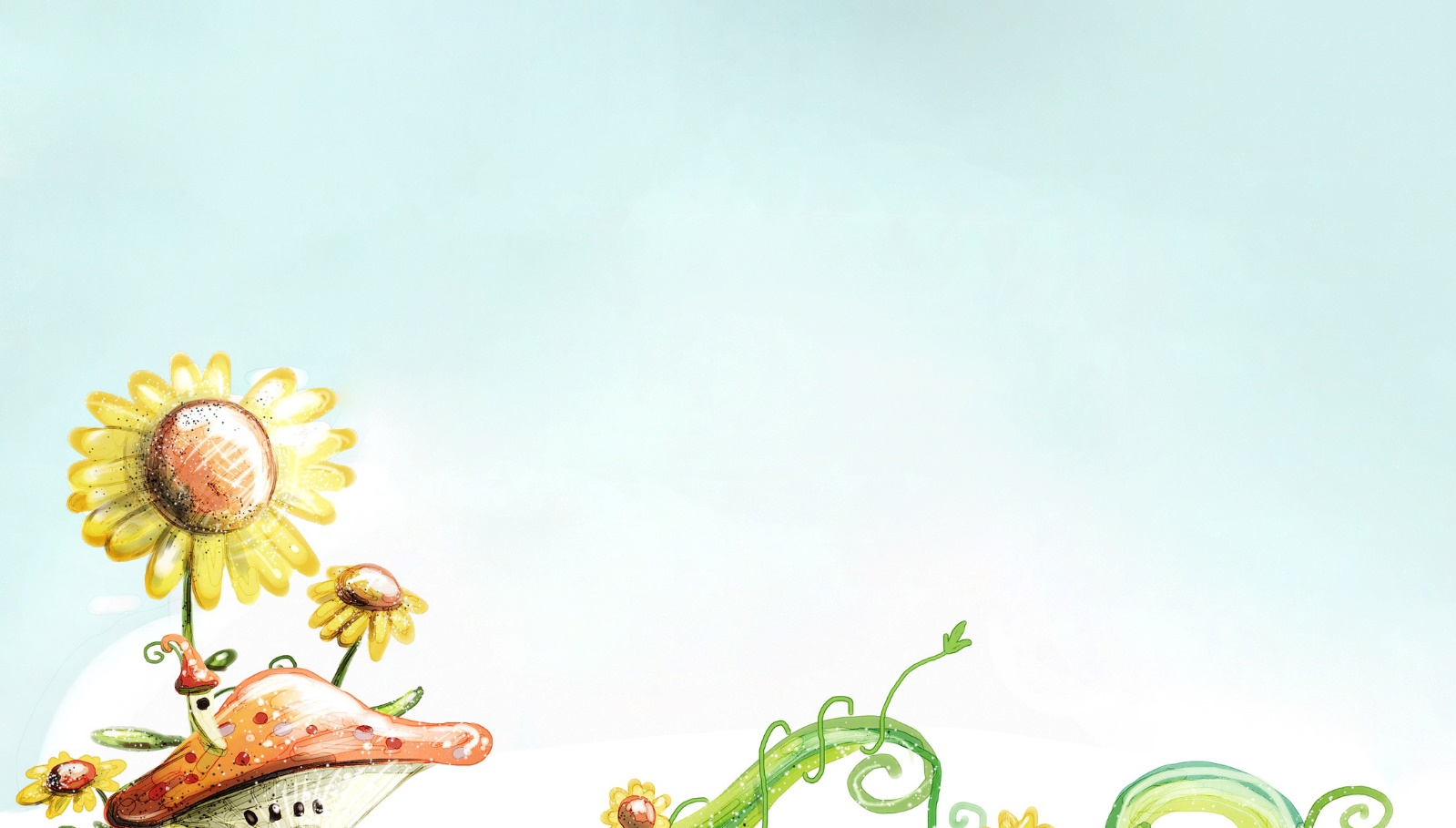 Tiếng Việt
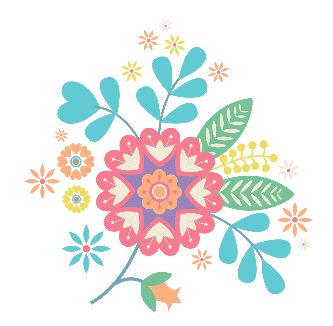 LUYỆN TỪ VÀ CÂU
TỪ CÓ NGHĨA TRÁI NGƯỢC NHAU
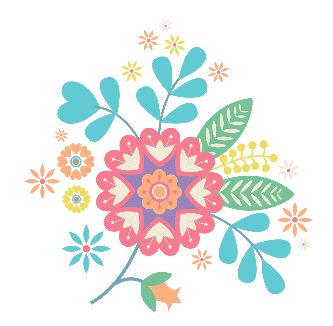 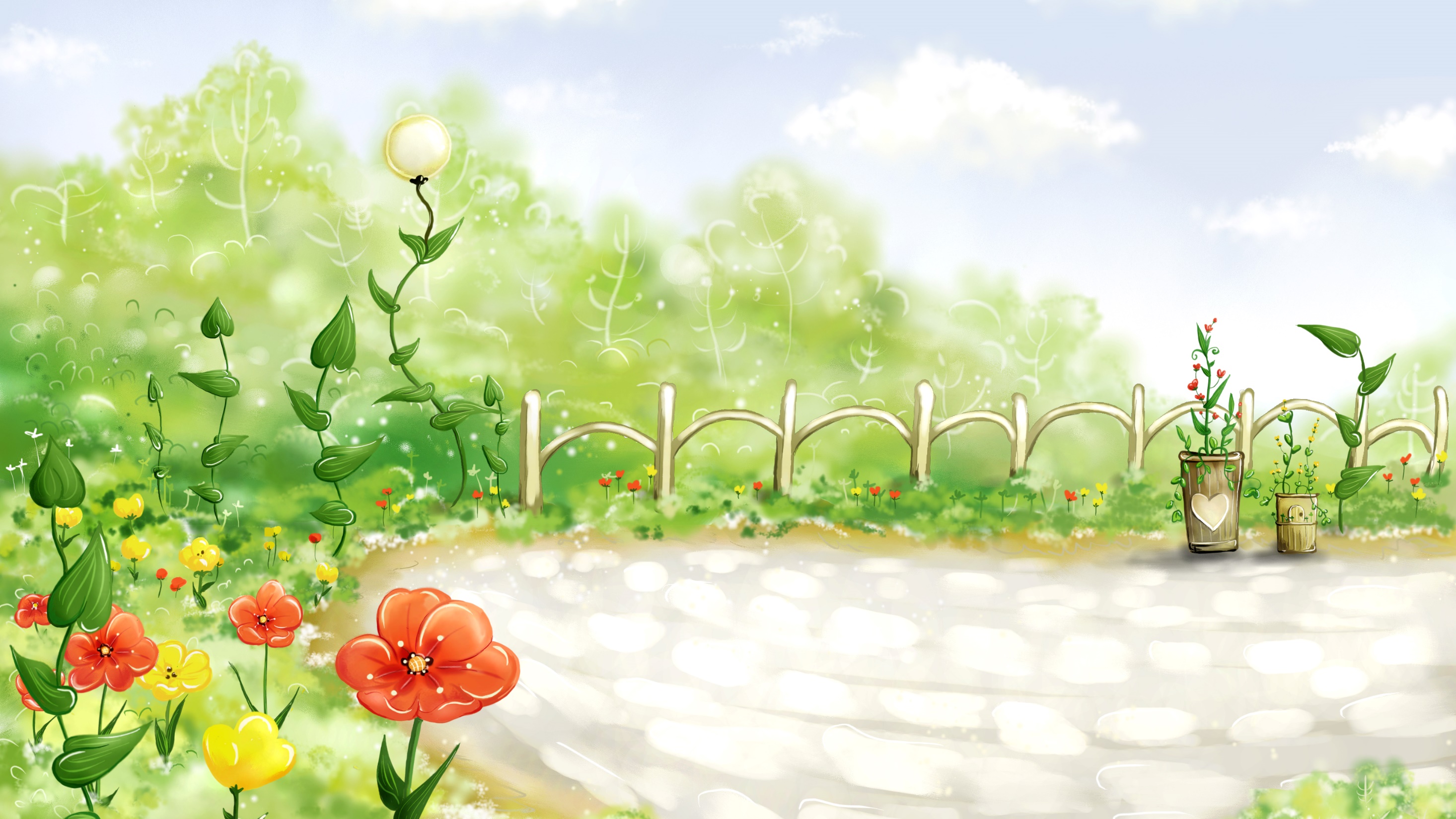 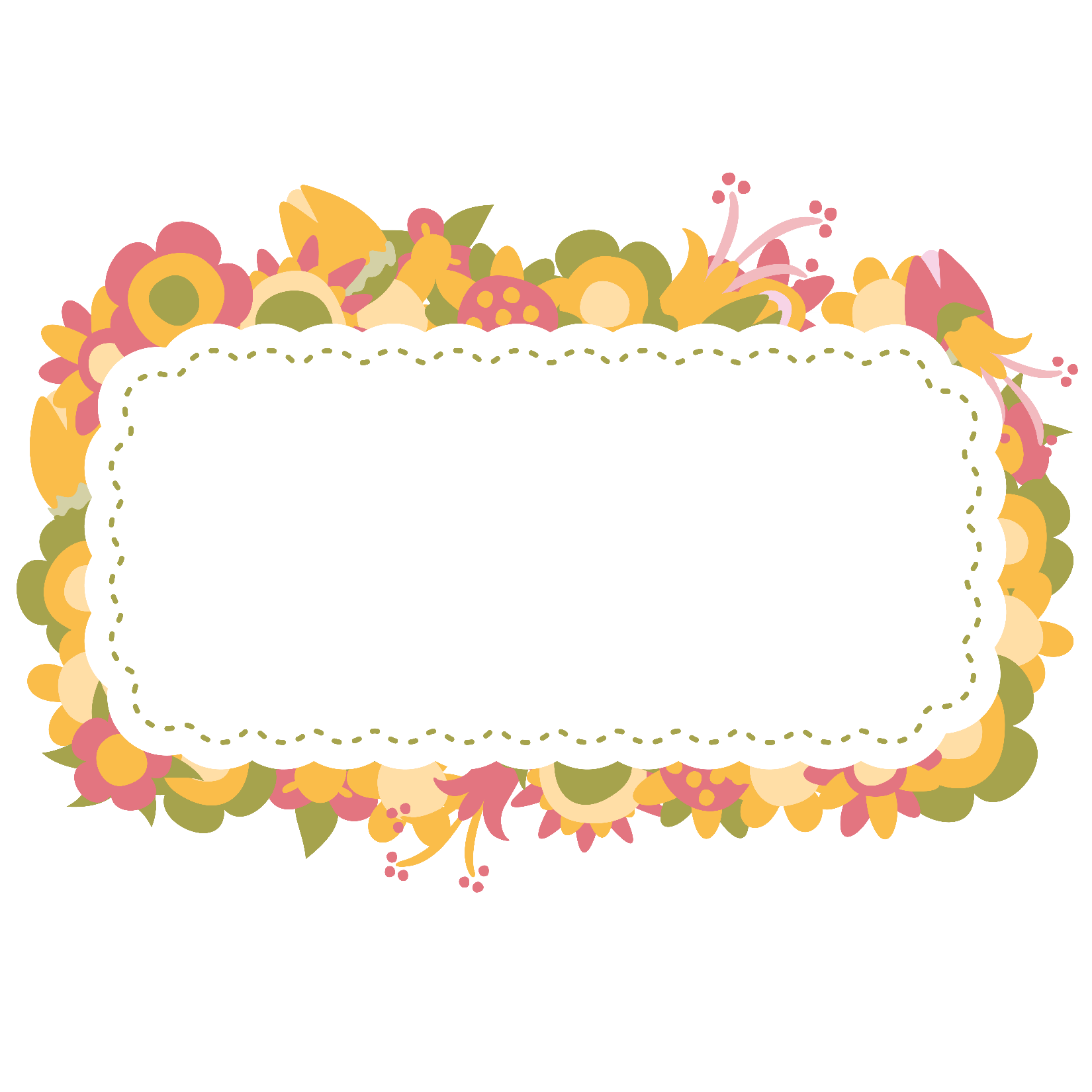 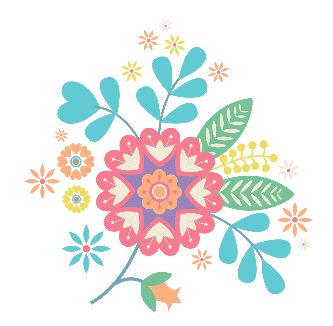 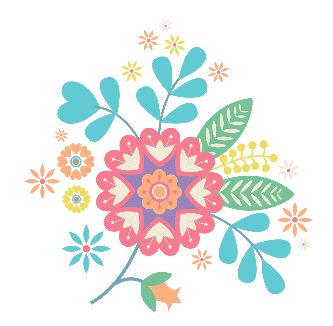 KHÁM PHÁ VÀ LUYỆN TẬP
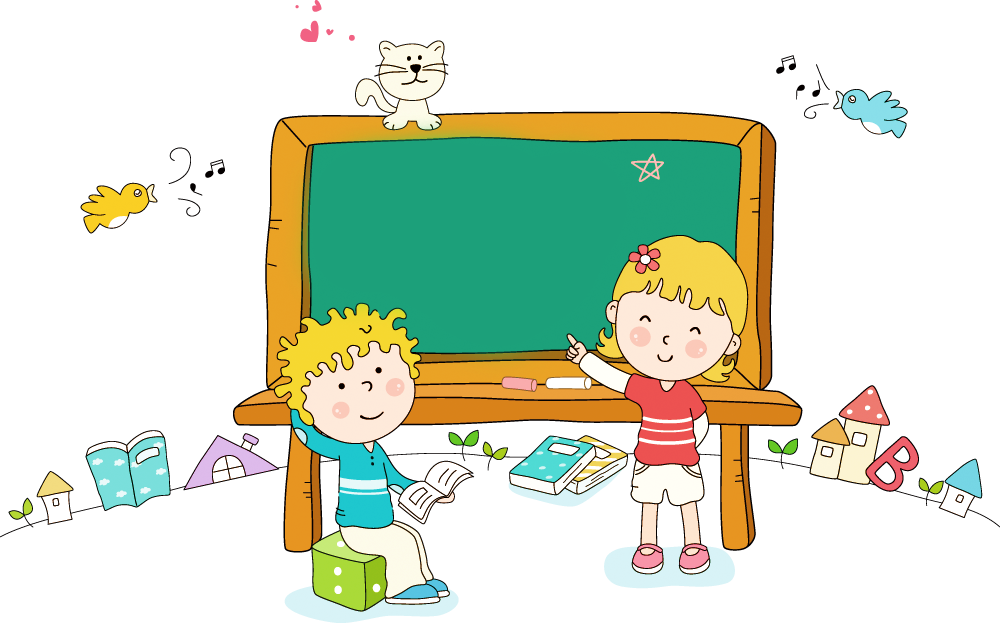 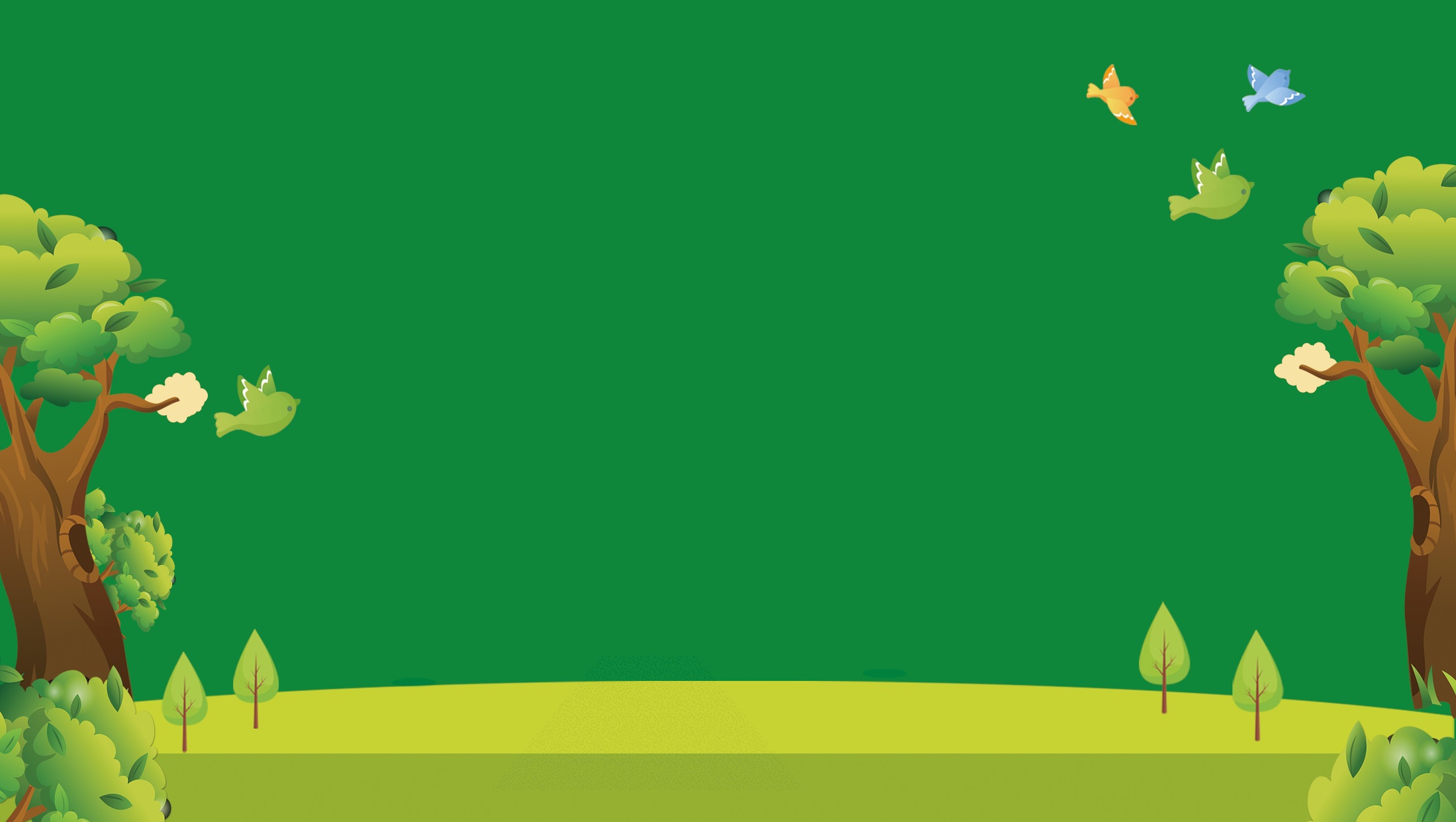 LUYỆN TỪ
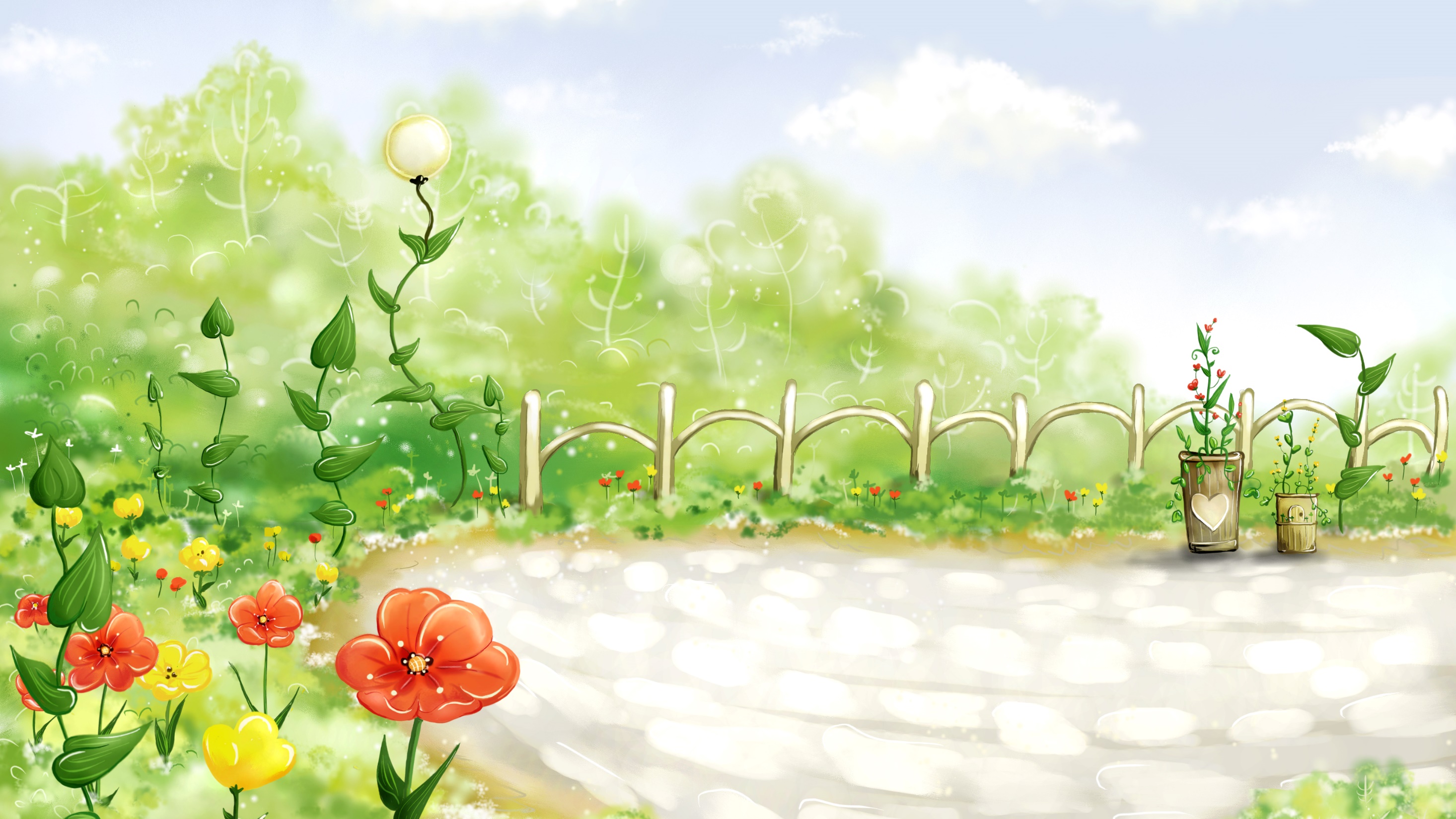 cao
thấp
1. Tìm trong đoạn văn sau những cặp từ ngữ có nghĩa trái ngược nhau:


  Giá sách được bài trí so le: ngăn cao, ngăn thấp, ngăn rộng, ngăn hẹp. Những cuốn sách dày, mỏng đứng cạnh nhau. Trên cùng là hai bức tranh một lớn, một bé. Nhưng tất cả đều hài hoà, gọn gàng, đẹp mắt.
                                                                  Phúc Quảng


                               M: cao - thấp
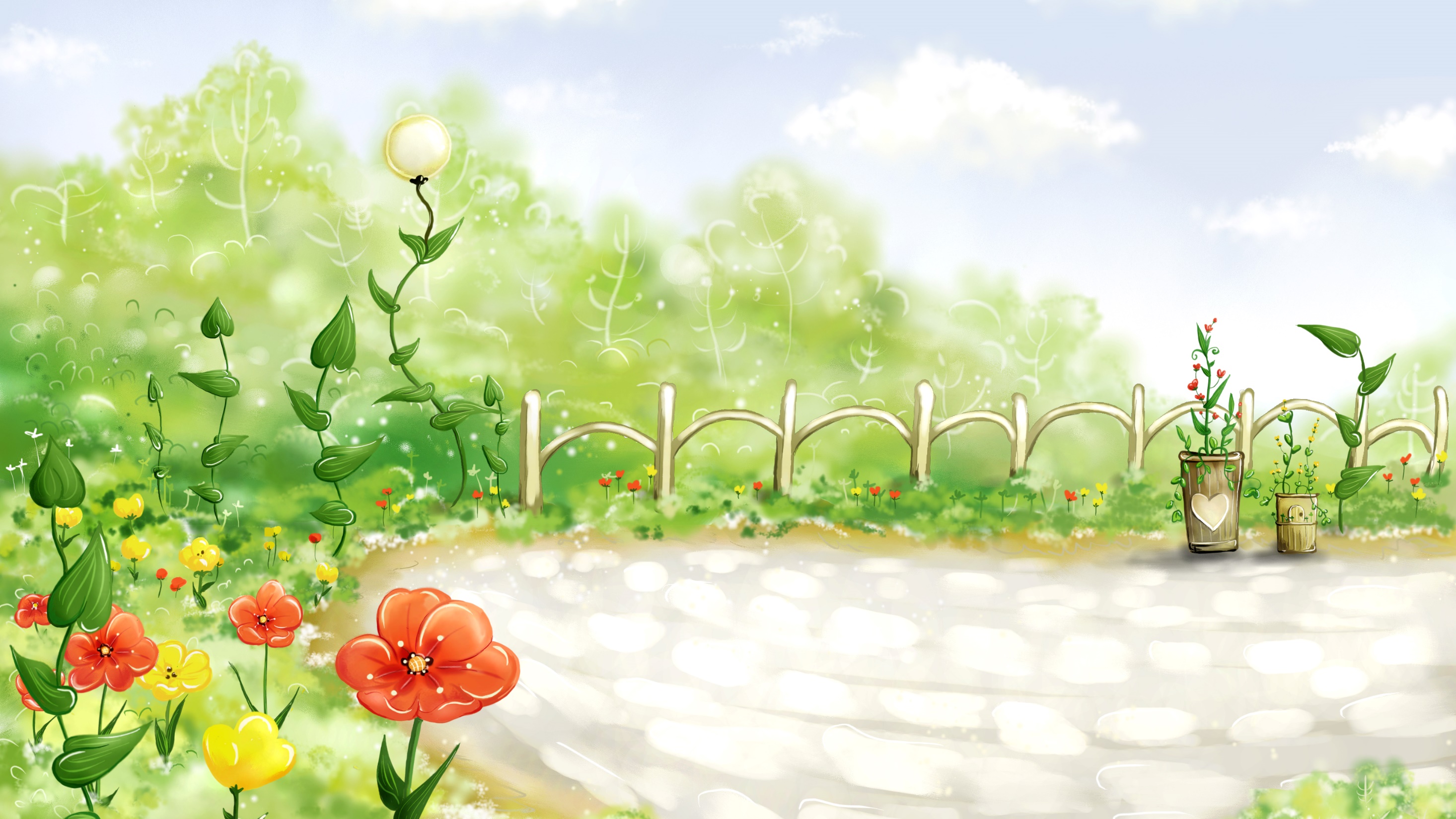 THẢO LUẬN NHÓM
1. Tìm trong đoạn văn sau những cặp từ ngữ có nghĩa trái ngược nhau:

Giá sách được bài trí so le: ngăn cao, ngăn thấp, ngăn rộng, ngăn hẹp. Những cuốn sách dày, mỏng đứng cạnh nhau. Trên cùng là hai bức tranh một lớn, một bé. Nhưng tất cả đều hài hoà, gọn gàng, đẹp mắt.
                                                                  Phúc Quảng
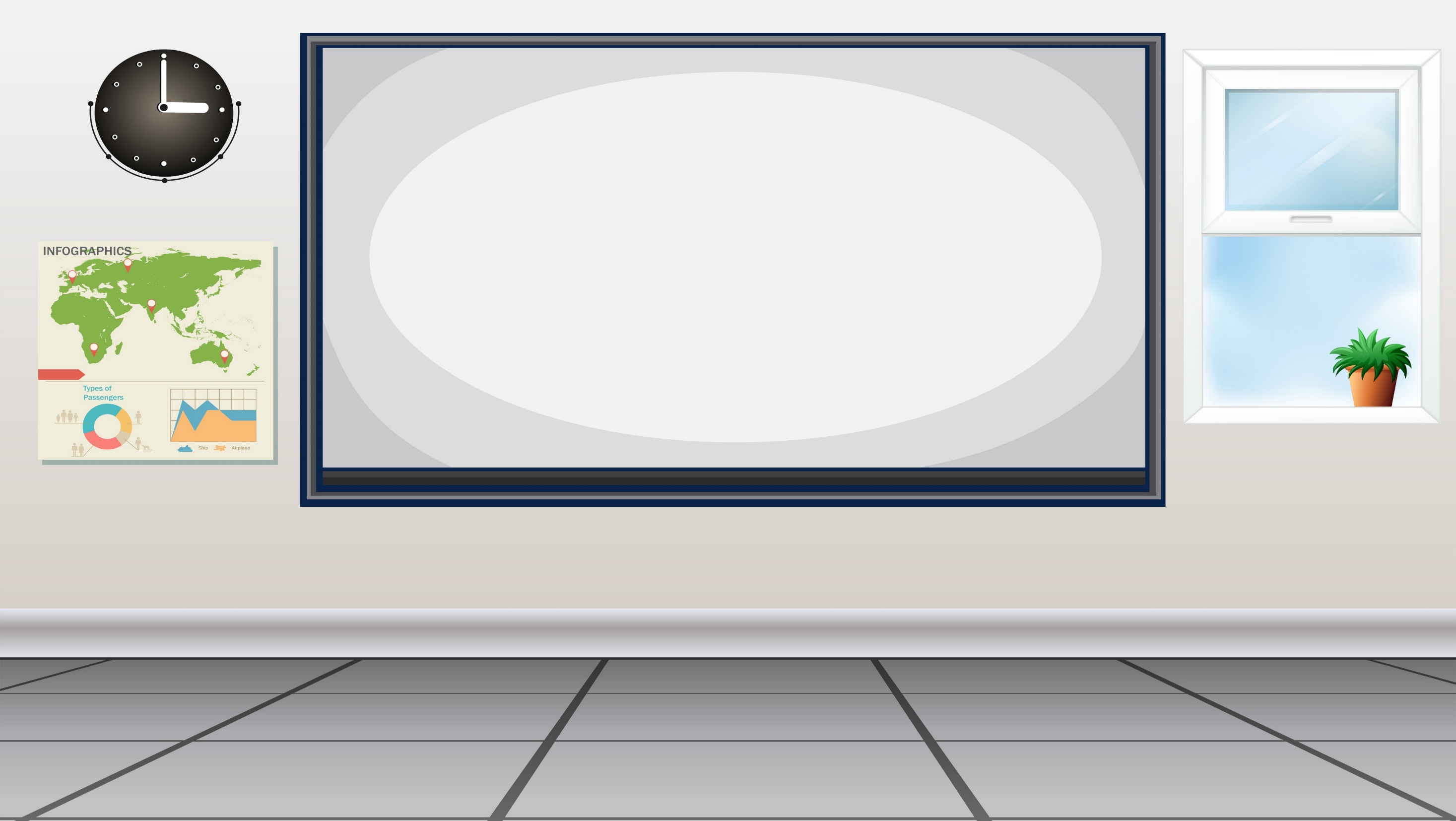 CHIA SẺ TRƯỚC LỚP
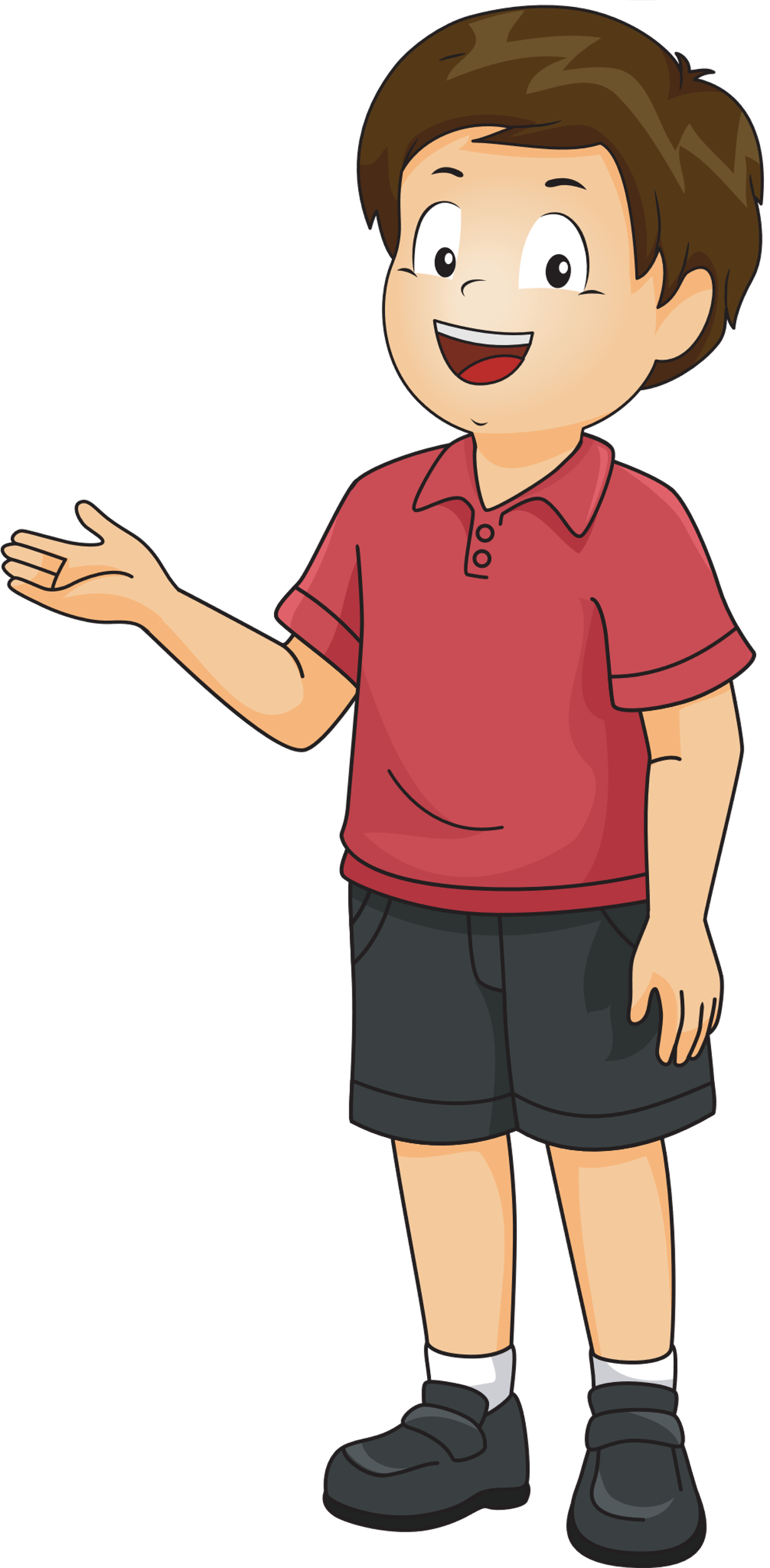 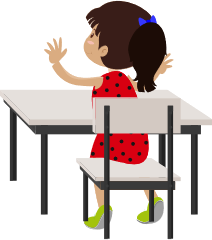 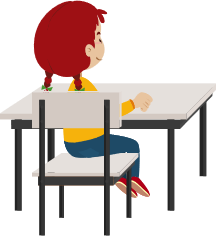 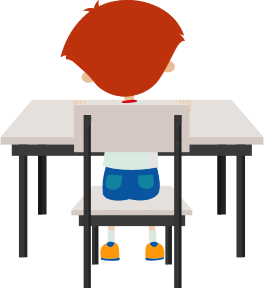 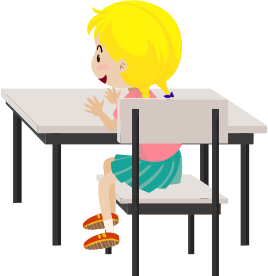 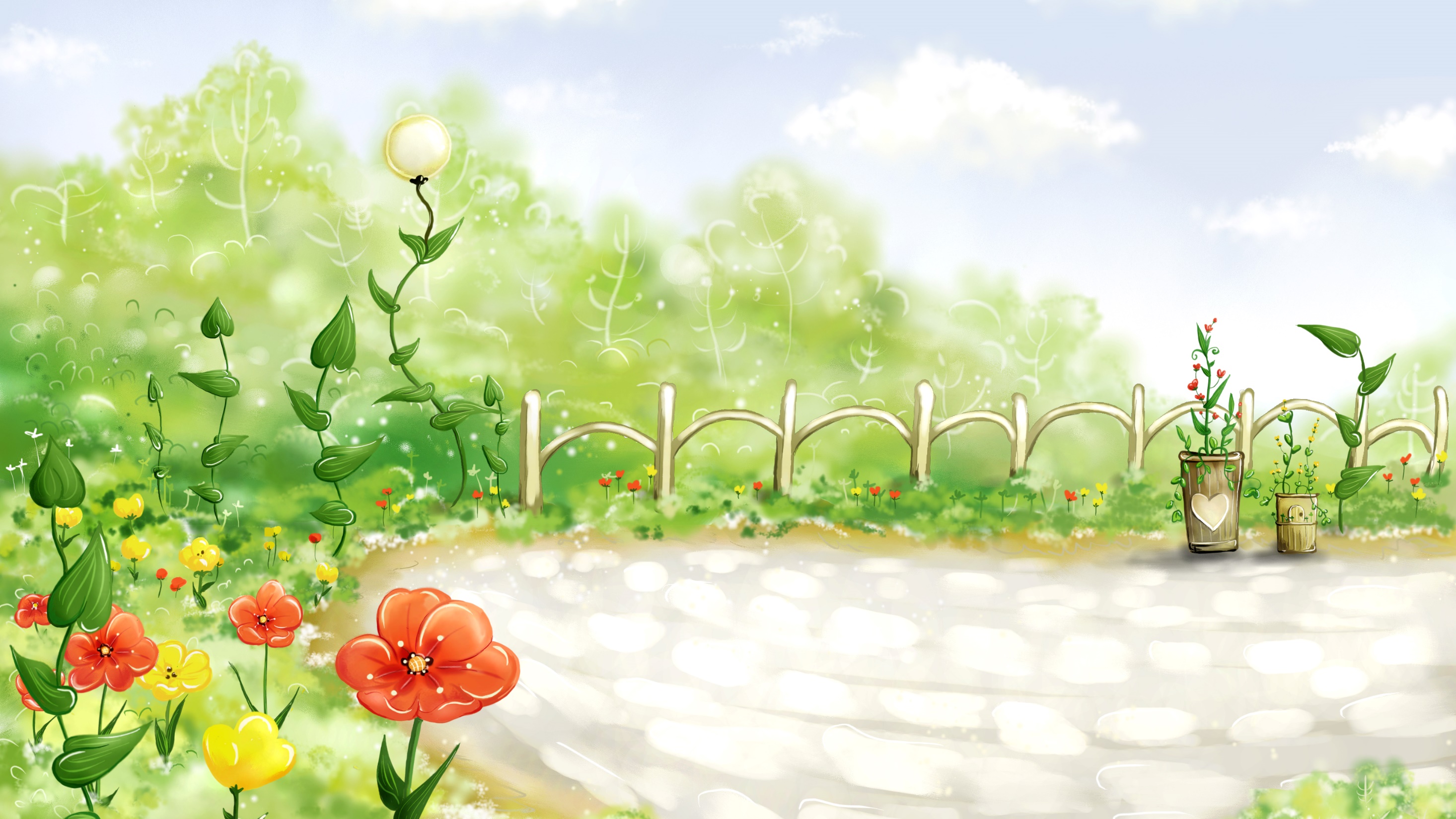 GHI CHÚ: BẤM VÀO TỪ TRÁI NGHĨA ĐÓ ĐỂ CHẠY XUỐNG BÊN DƯỚI
1. Tìm trong đoạn văn sau những cặp từ ngữ có nghĩa trái ngược nhau:
Giá sách được bài trí so le: ngăn cao, ngăn thấp, ngăn rộng, ngăn hẹp. Những cuốn sách dày, mỏng đứng cạnh nhau. Trên cùng là hai bức tranh một lớn, một bé. Nhưng tất cả đều hài hoà, gọn gàng, đẹp mắt.
dày
mỏng
hẹp
rộng
lớn
bé
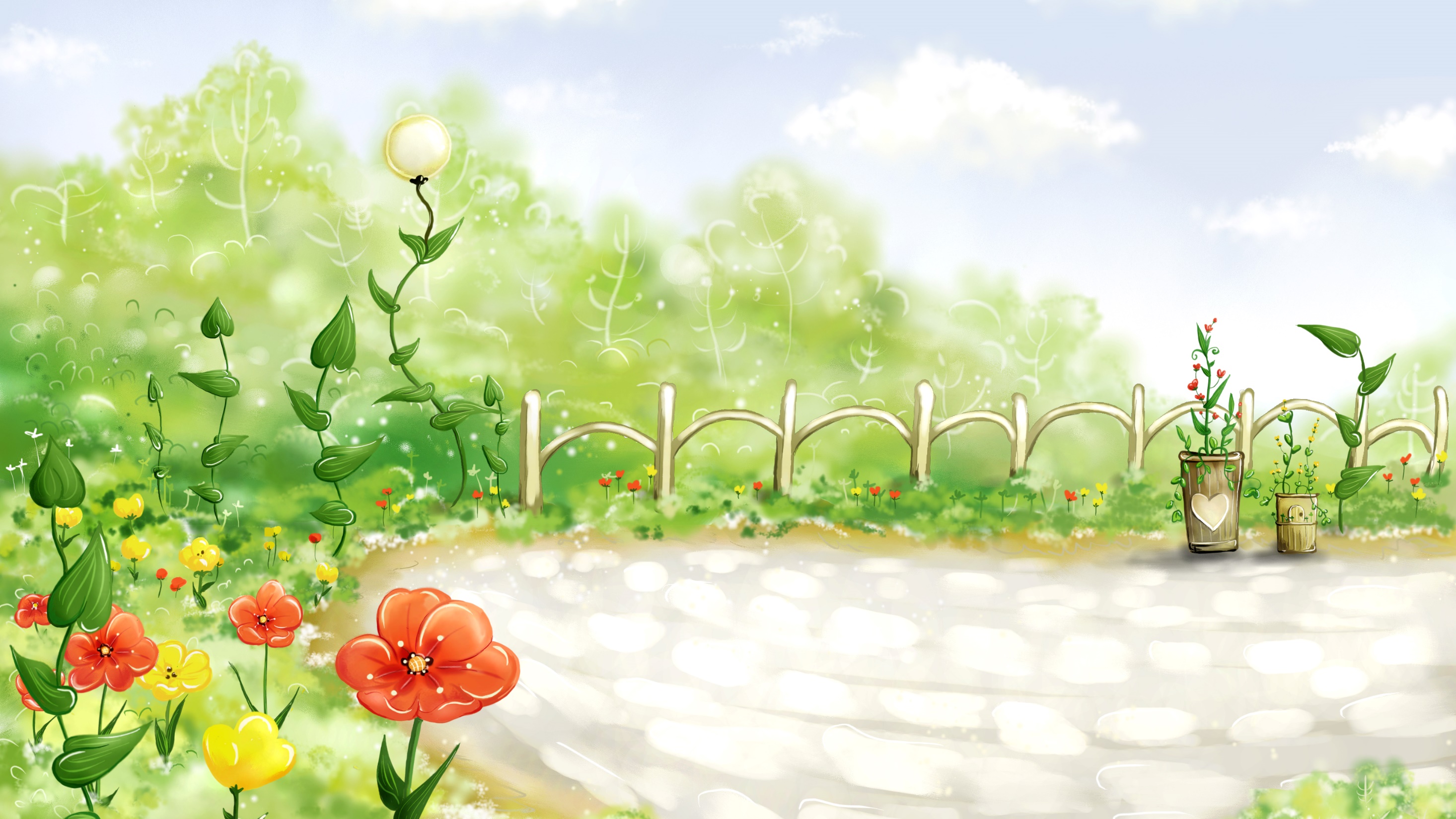 Bài 2: Tìm từ ngữ có nghĩa trái ngược với mỗi từ ngữ sau:
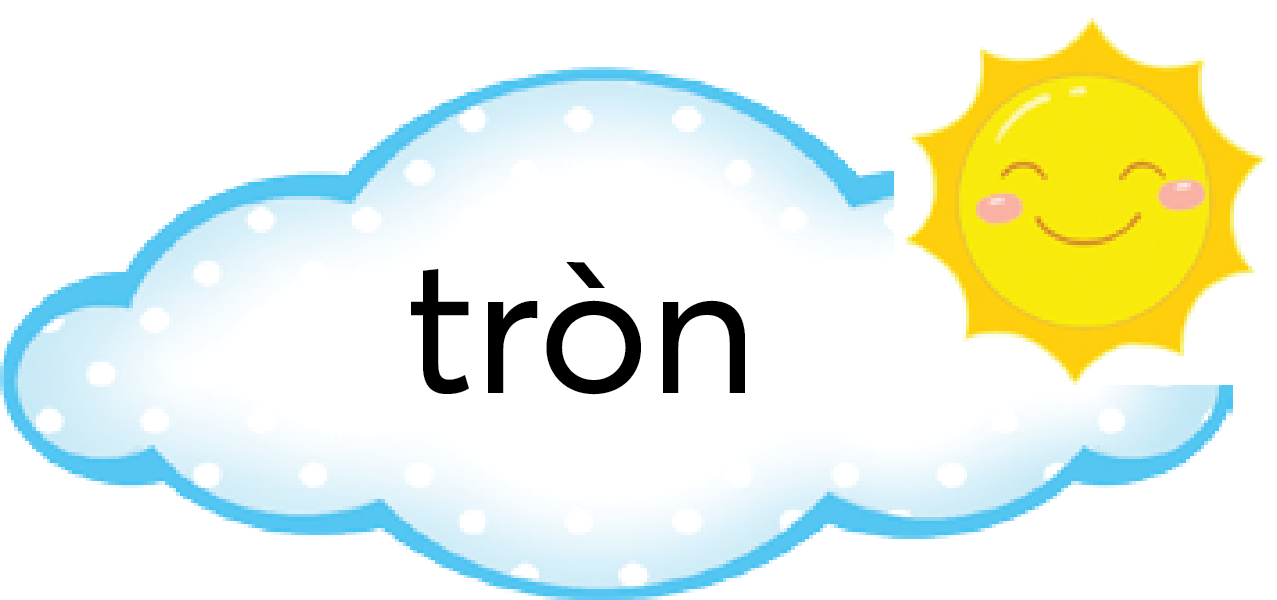 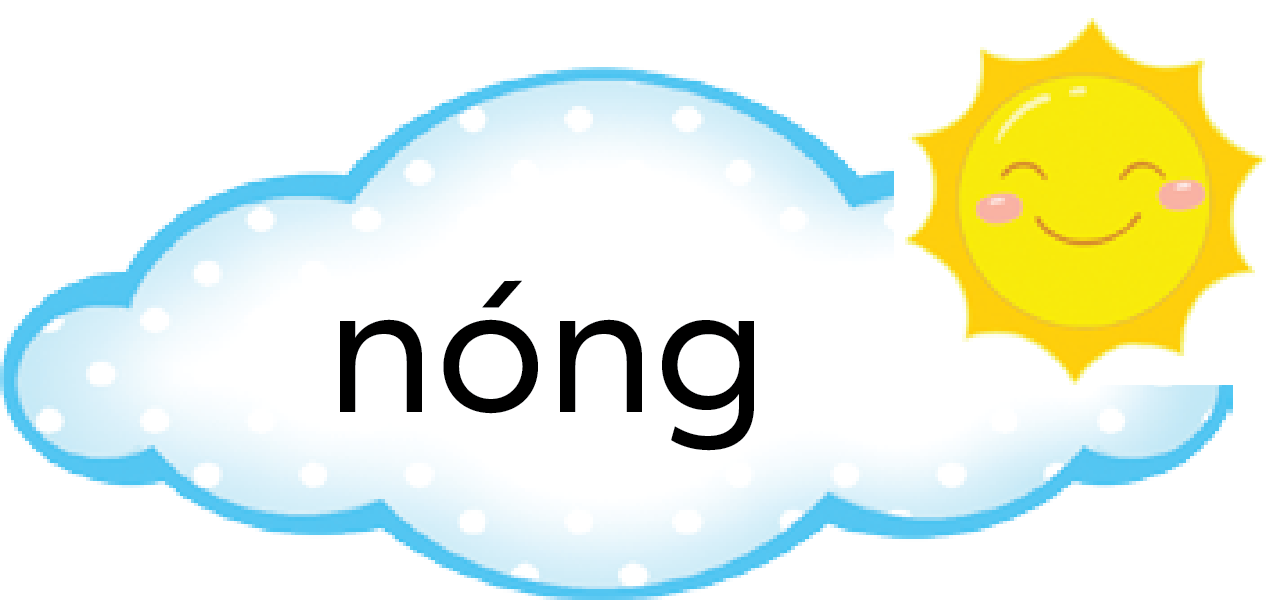 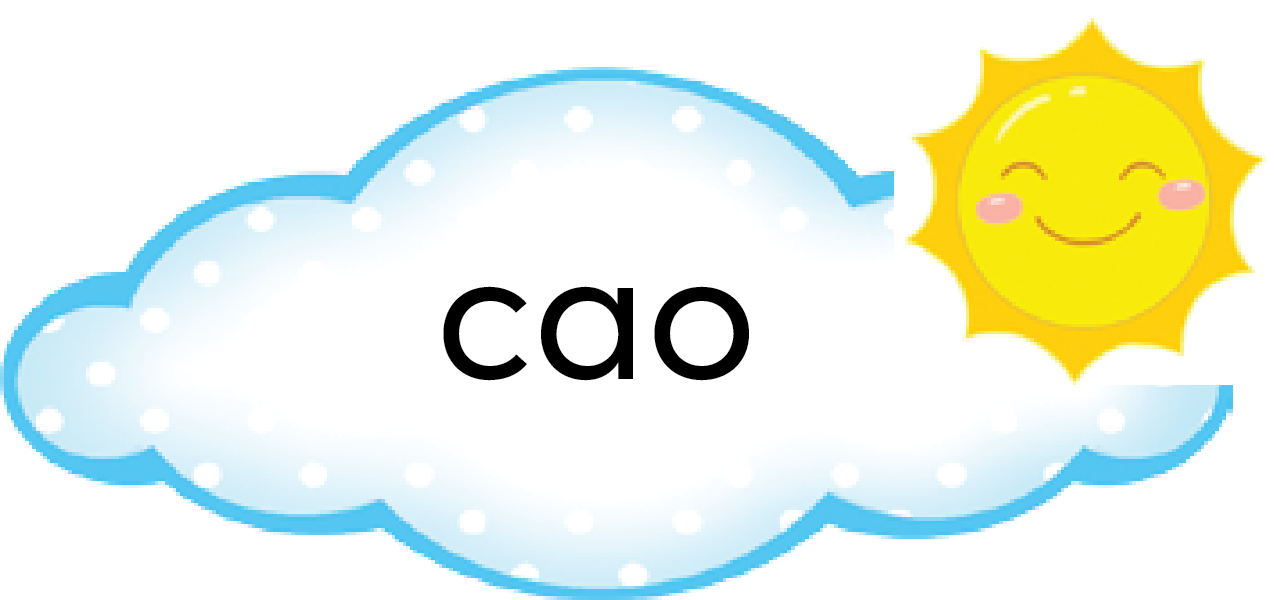 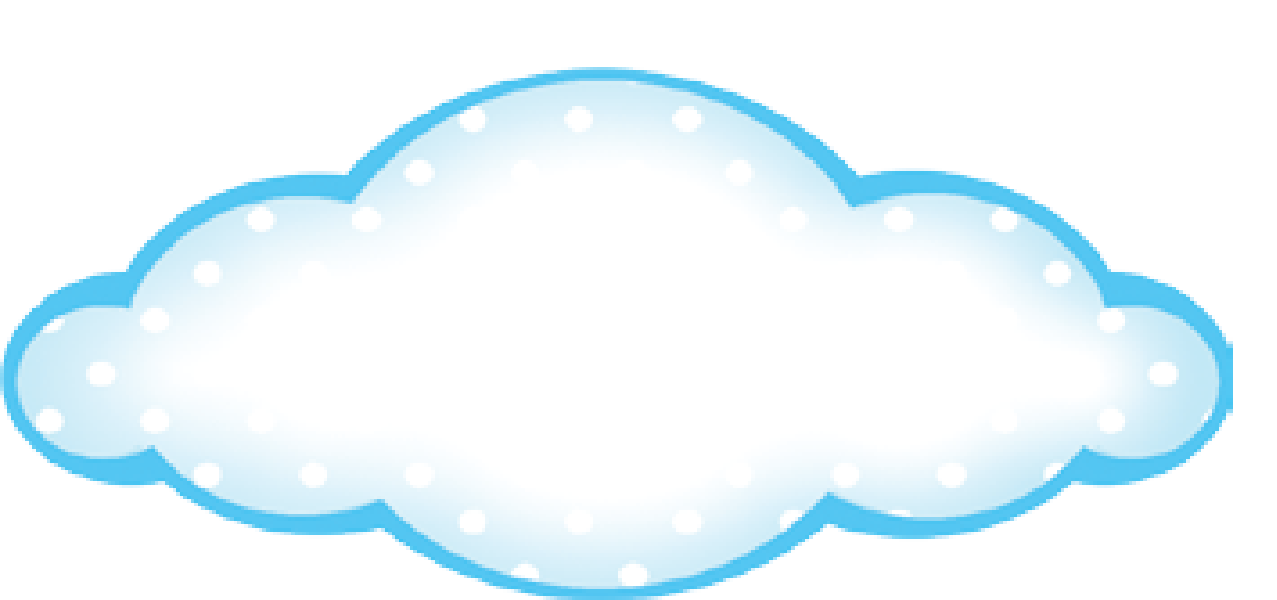 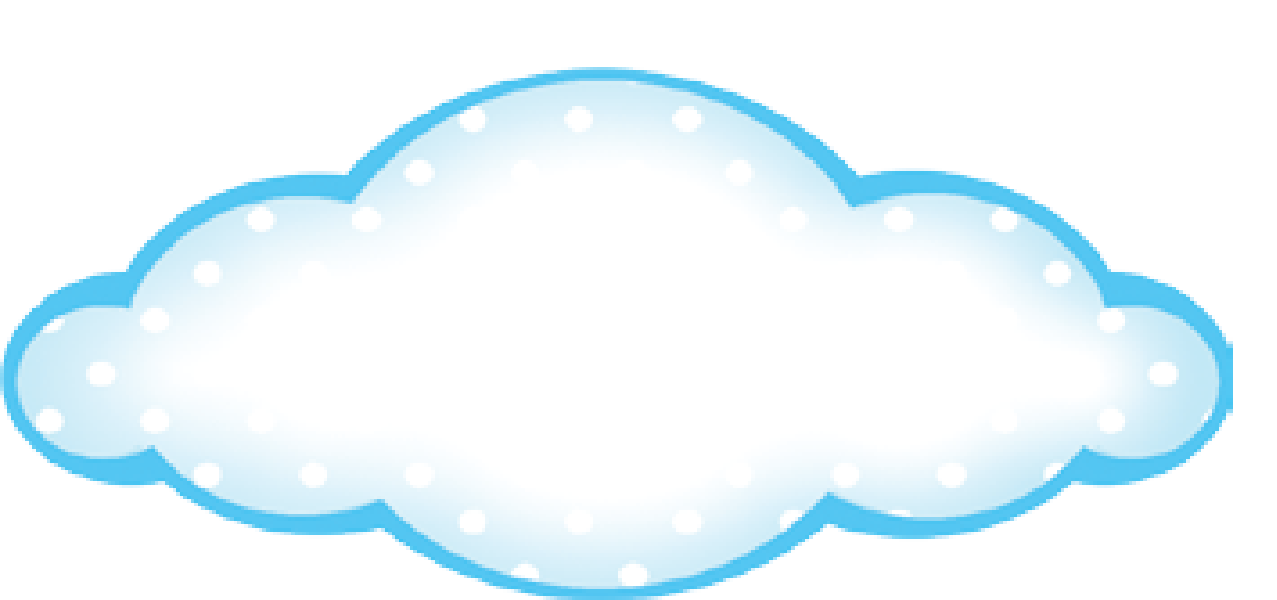 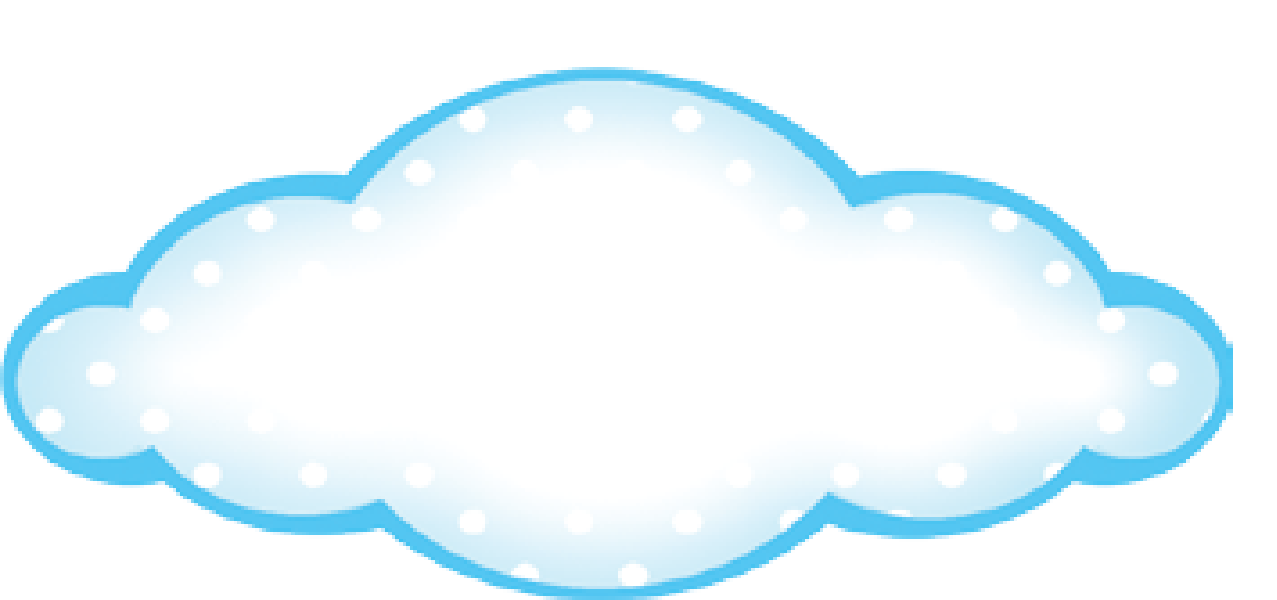 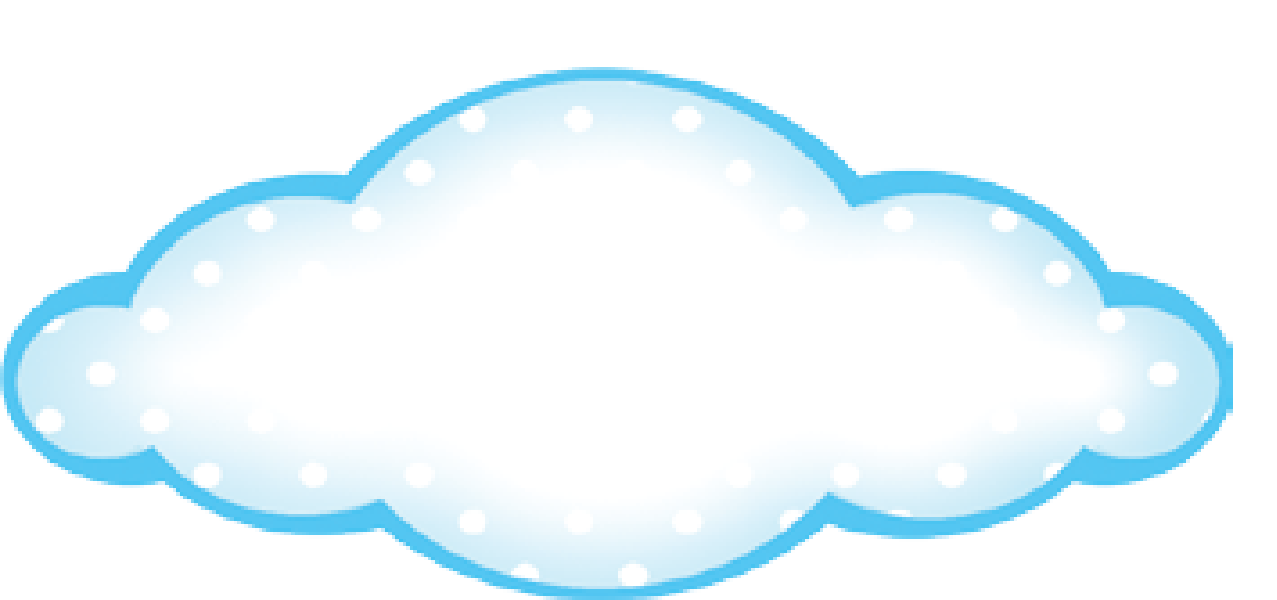 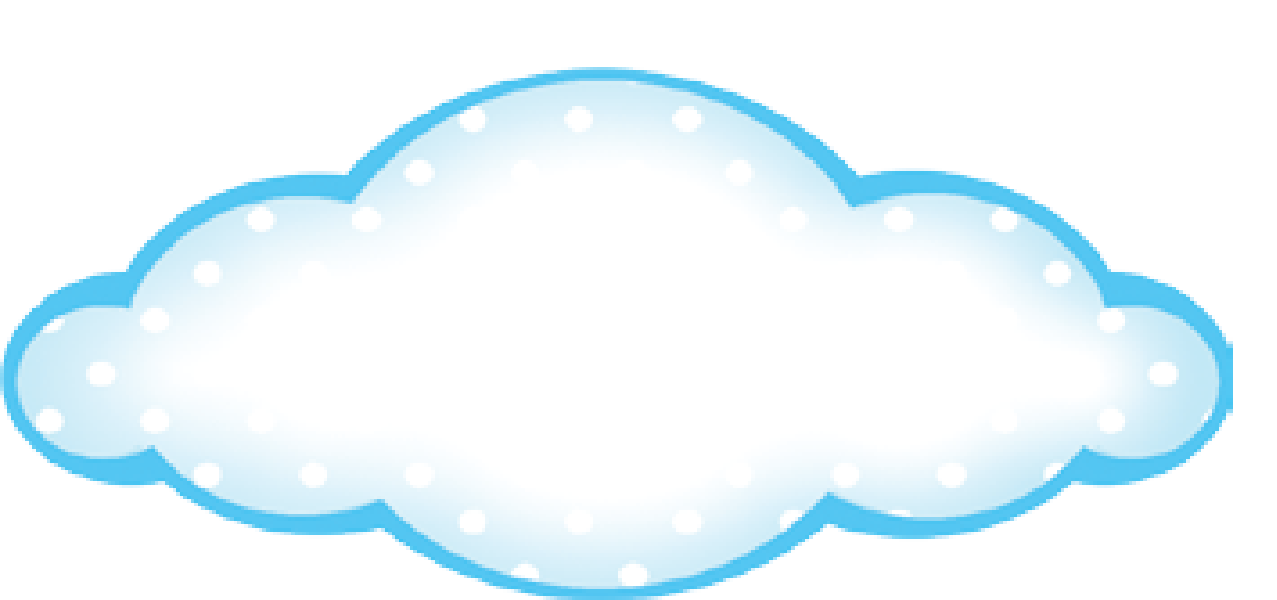 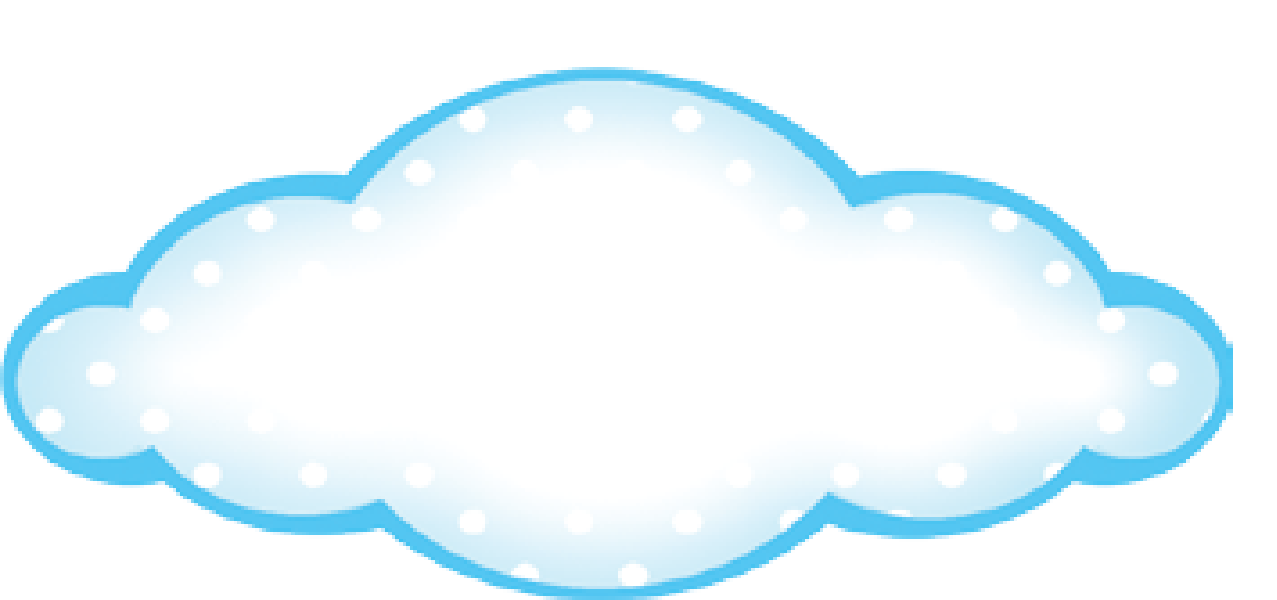 méo
lạnh
thấp
héo
bé
xanh
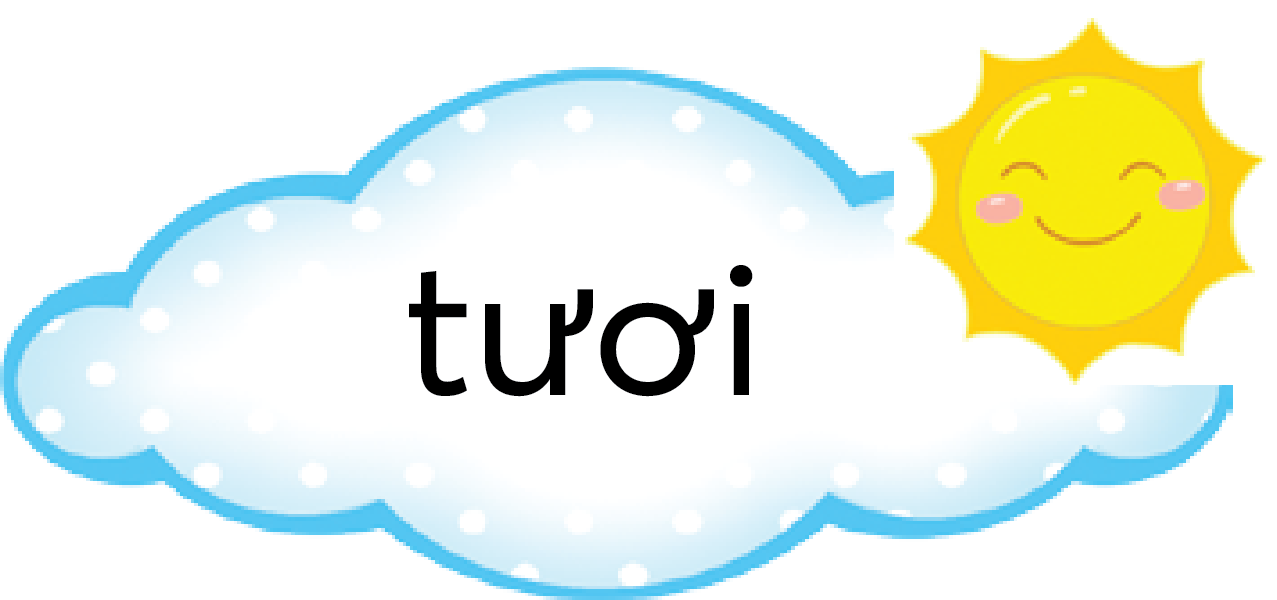 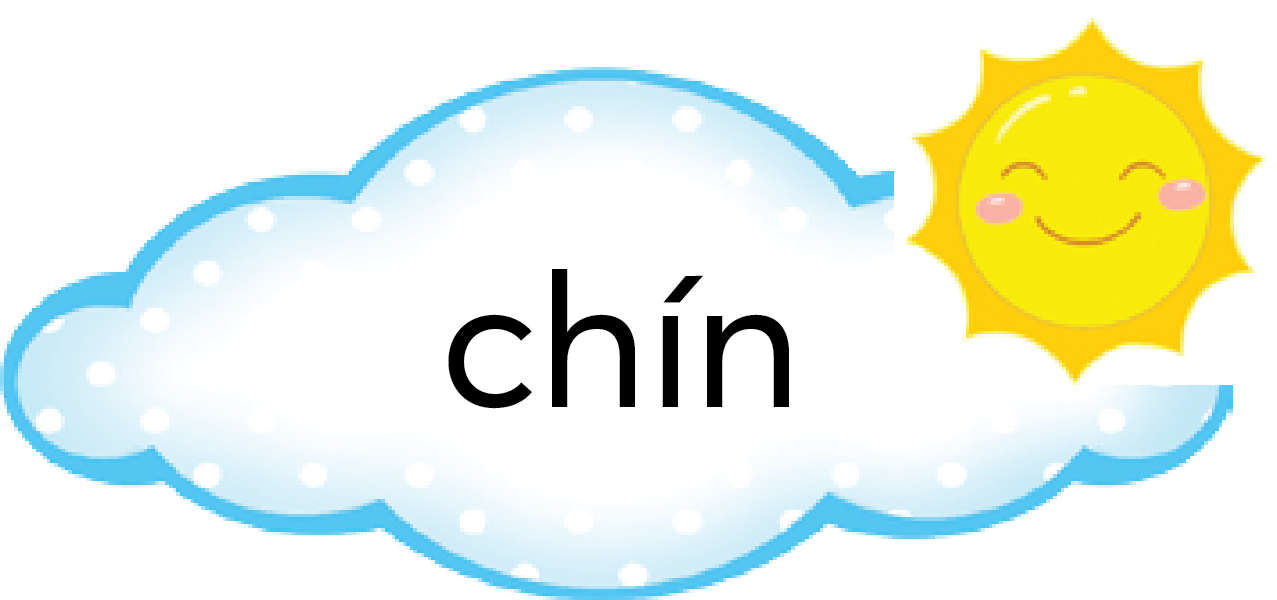 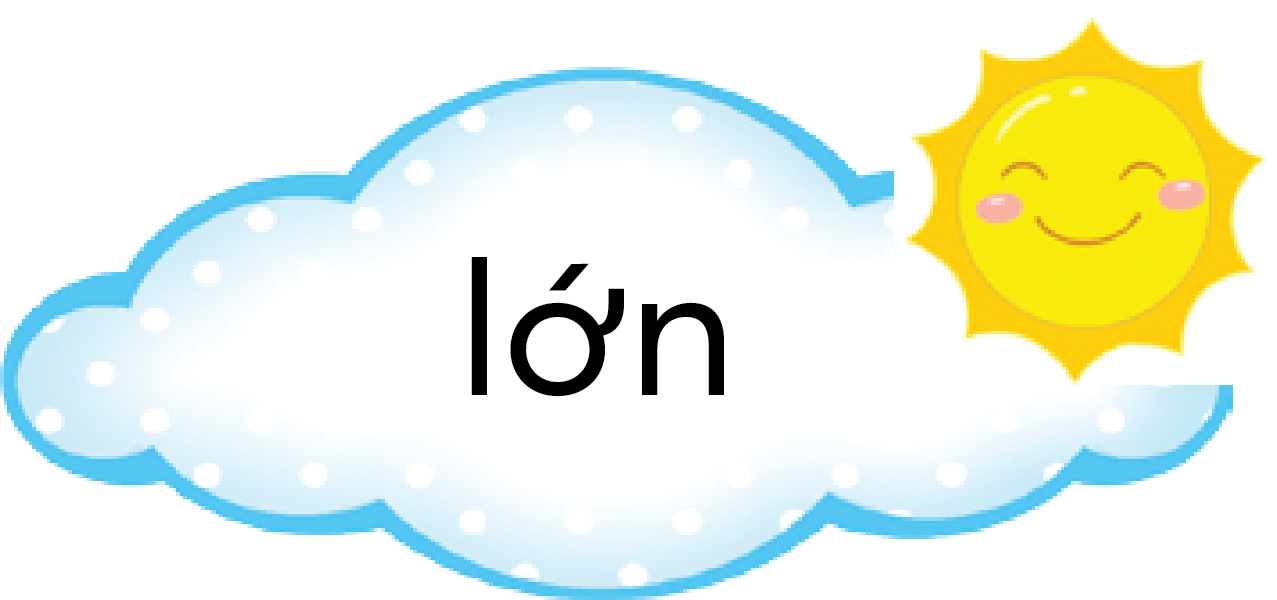 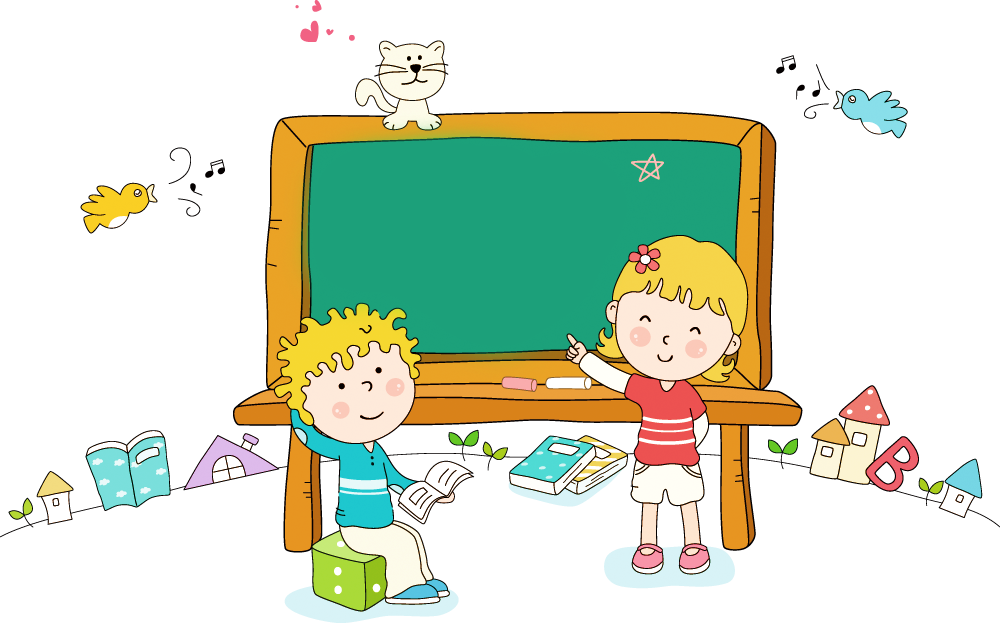 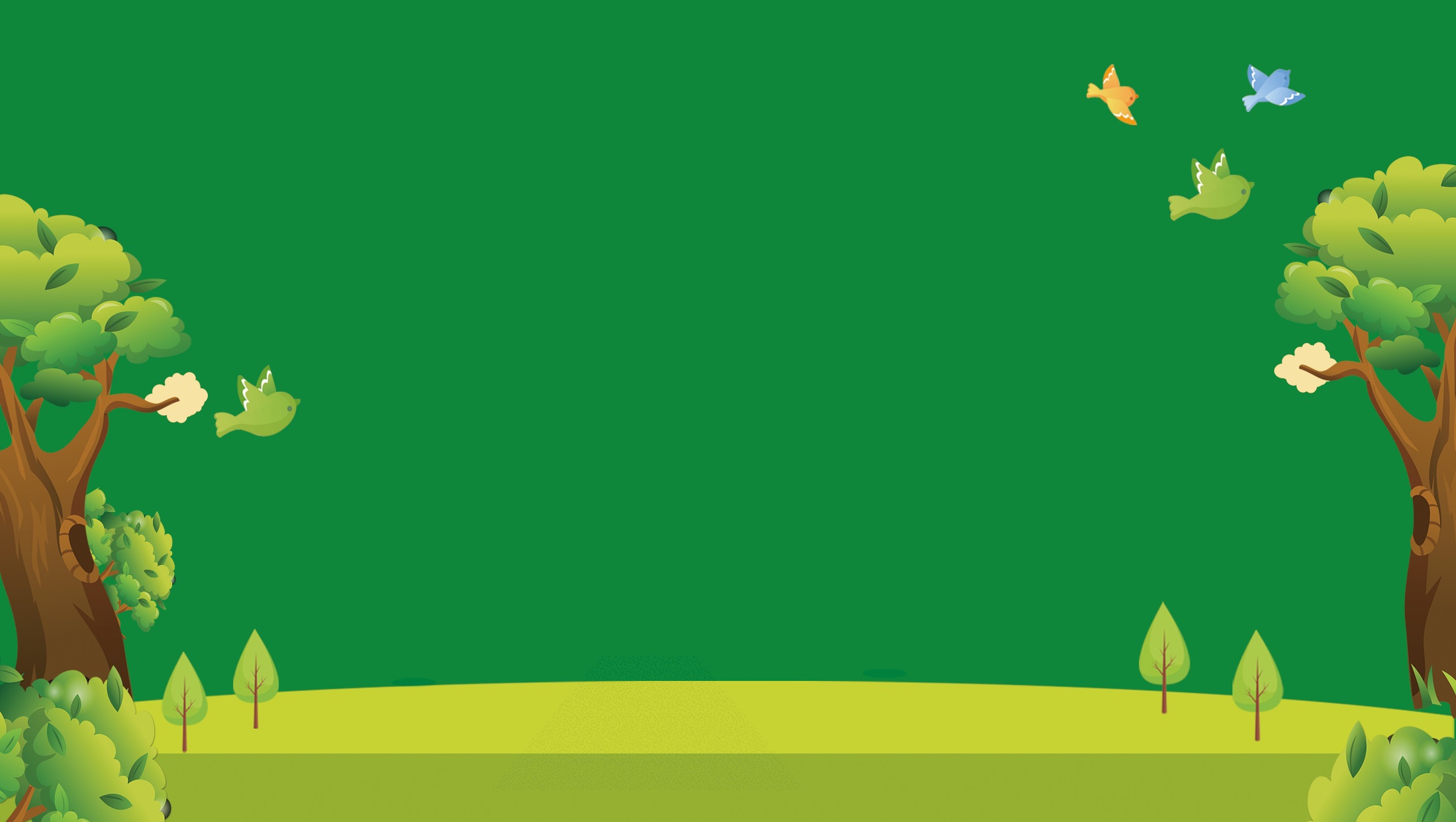 LUYỆN CÂU
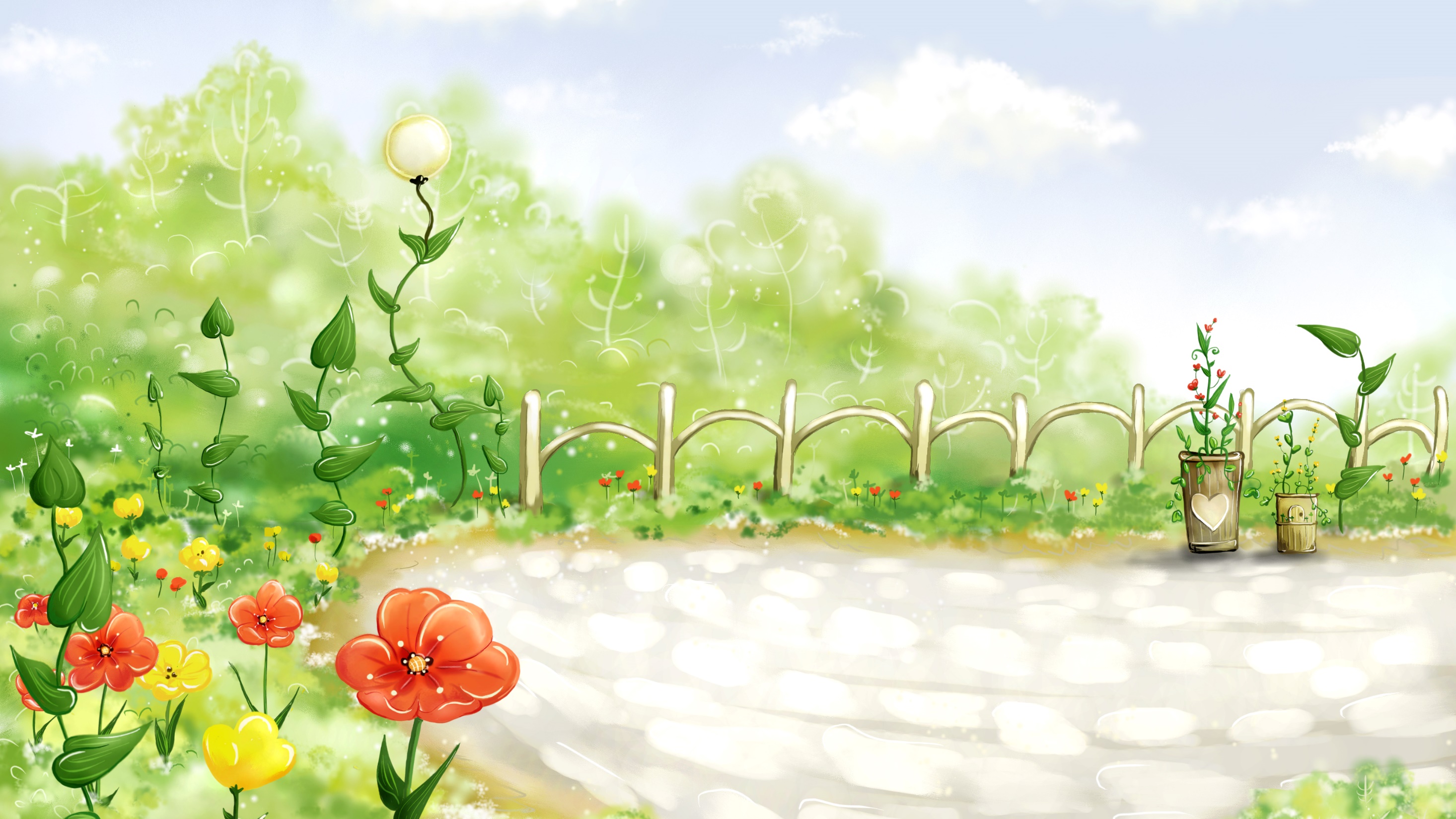 3. Sử dụng 2 - 3 cặp từ ngữ có nghĩa trái ngược nhau ở bài tập 2 để đặt câu nói về đặc điểm khác nhau:

  a. Giữa các đồ dùng trong nhà
  M: Cốc uống nước thì lớn còn cốc uống trà thì bé.

  b. Giữa các sự vật, hiện tượng trong thiên nhiên
  M: Cây dừa thì cao còn cây chanh thì thấp.
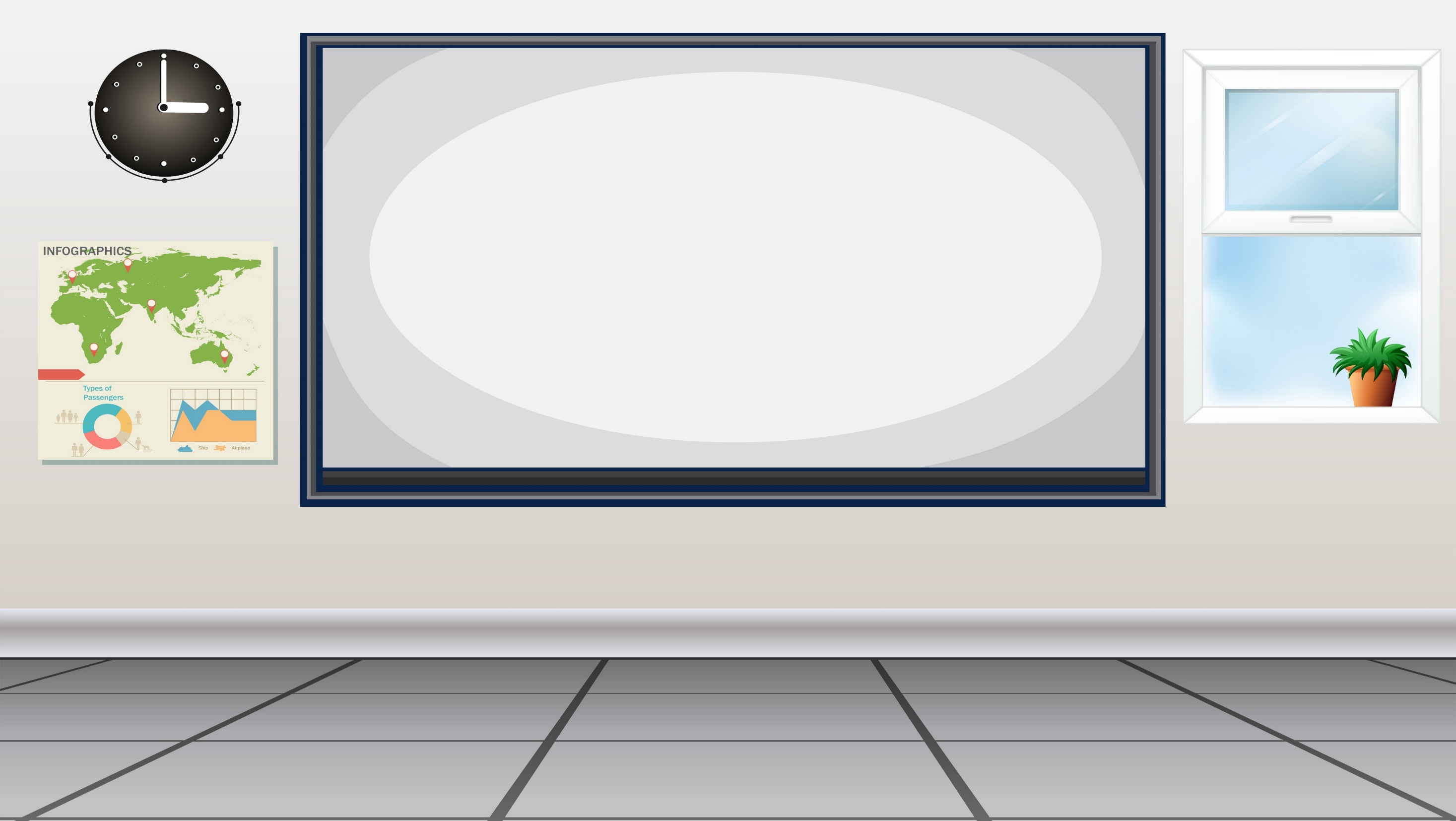 CHIA SẺ TRƯỚC LỚP
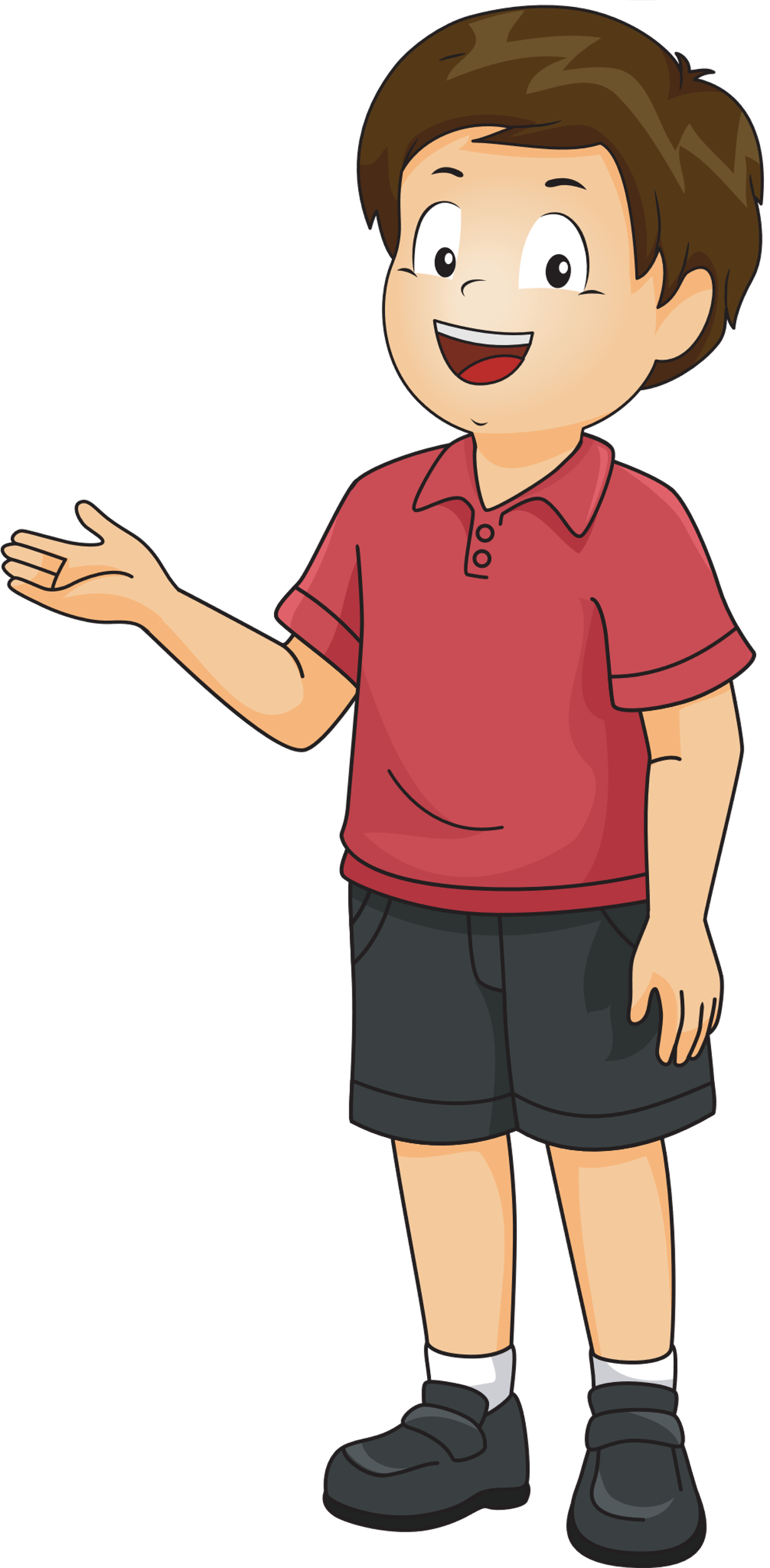 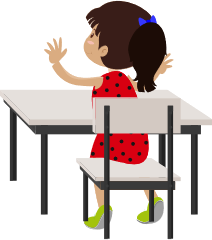 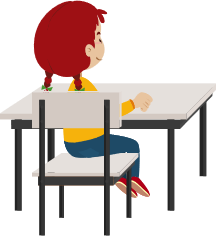 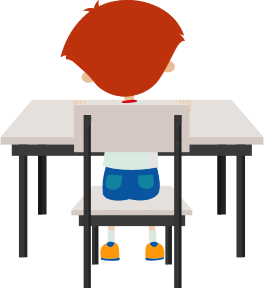 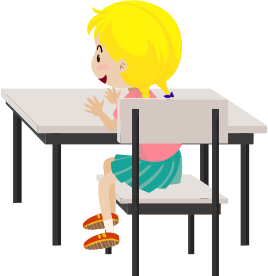 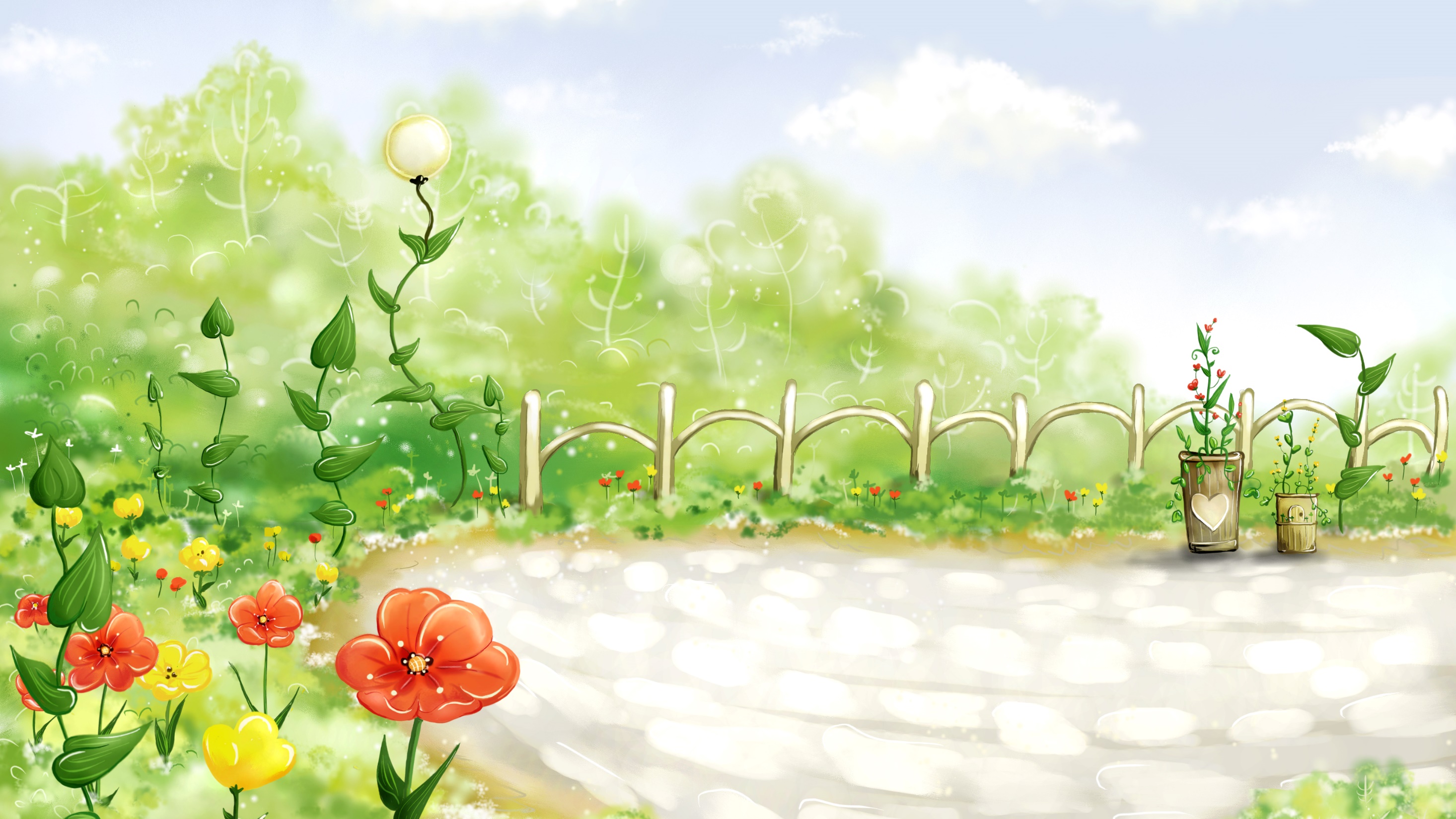 a. Giữa các đồ dùng trong nhà
- Khăn mặt của bố thì lớn còn của con thì bé.
- Đôi đũa của anh thì cao còn của em thì thấp.

  b. Giữa các sự vật, hiện tượng trong thiên nhiên
- Trời hôm qua thì nóng còn hôm nay thì lạnh.
- Ngoài vườn, những quả xoài đã chín còn quả bưởi thì còn xanh.
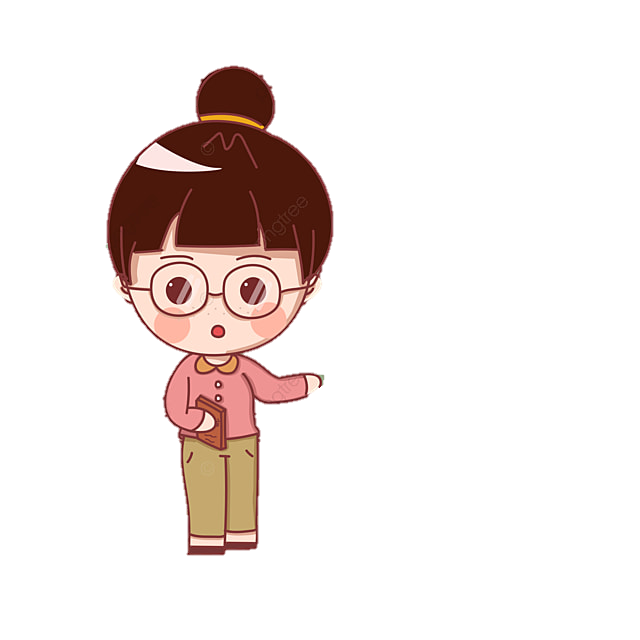 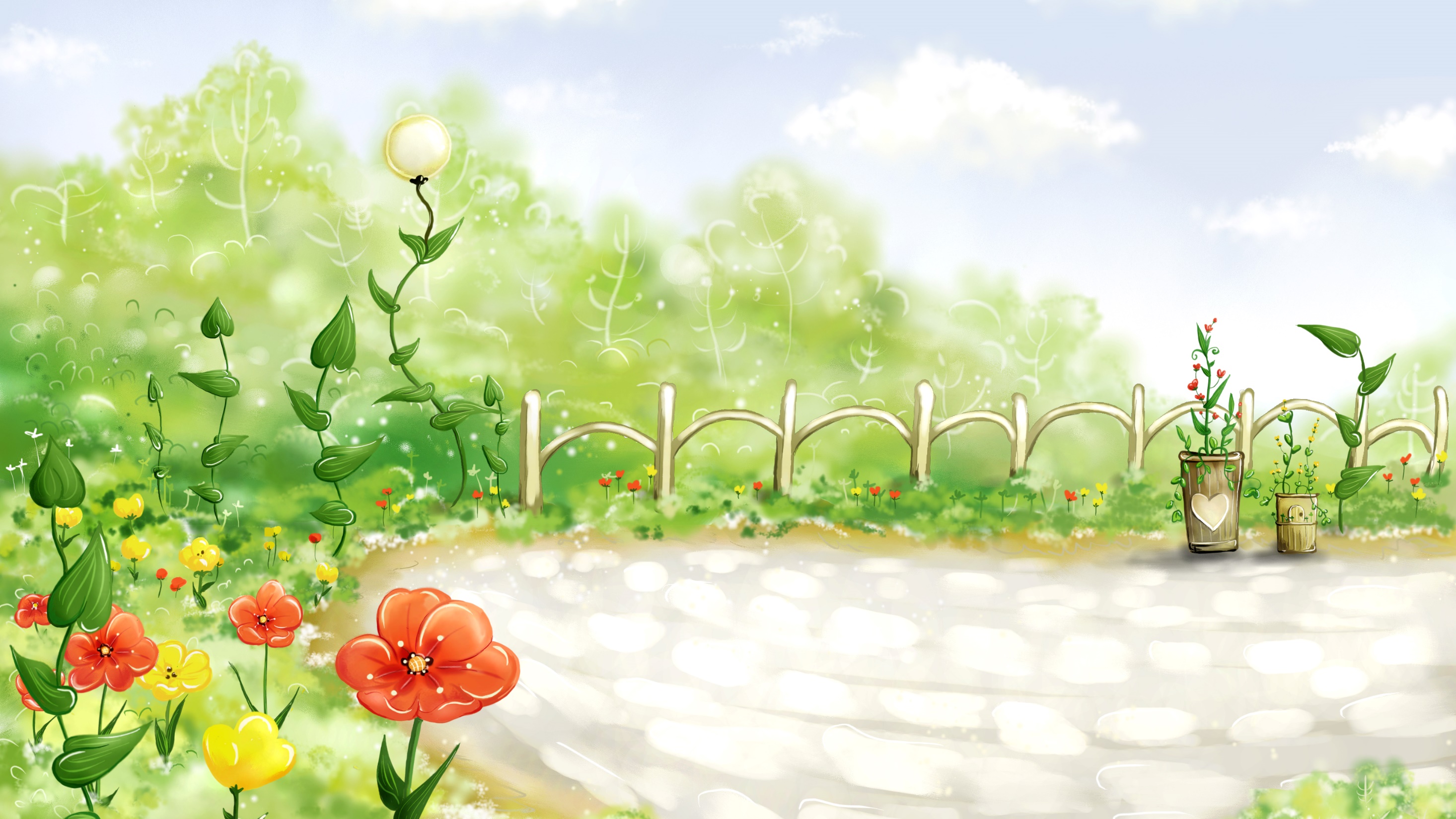 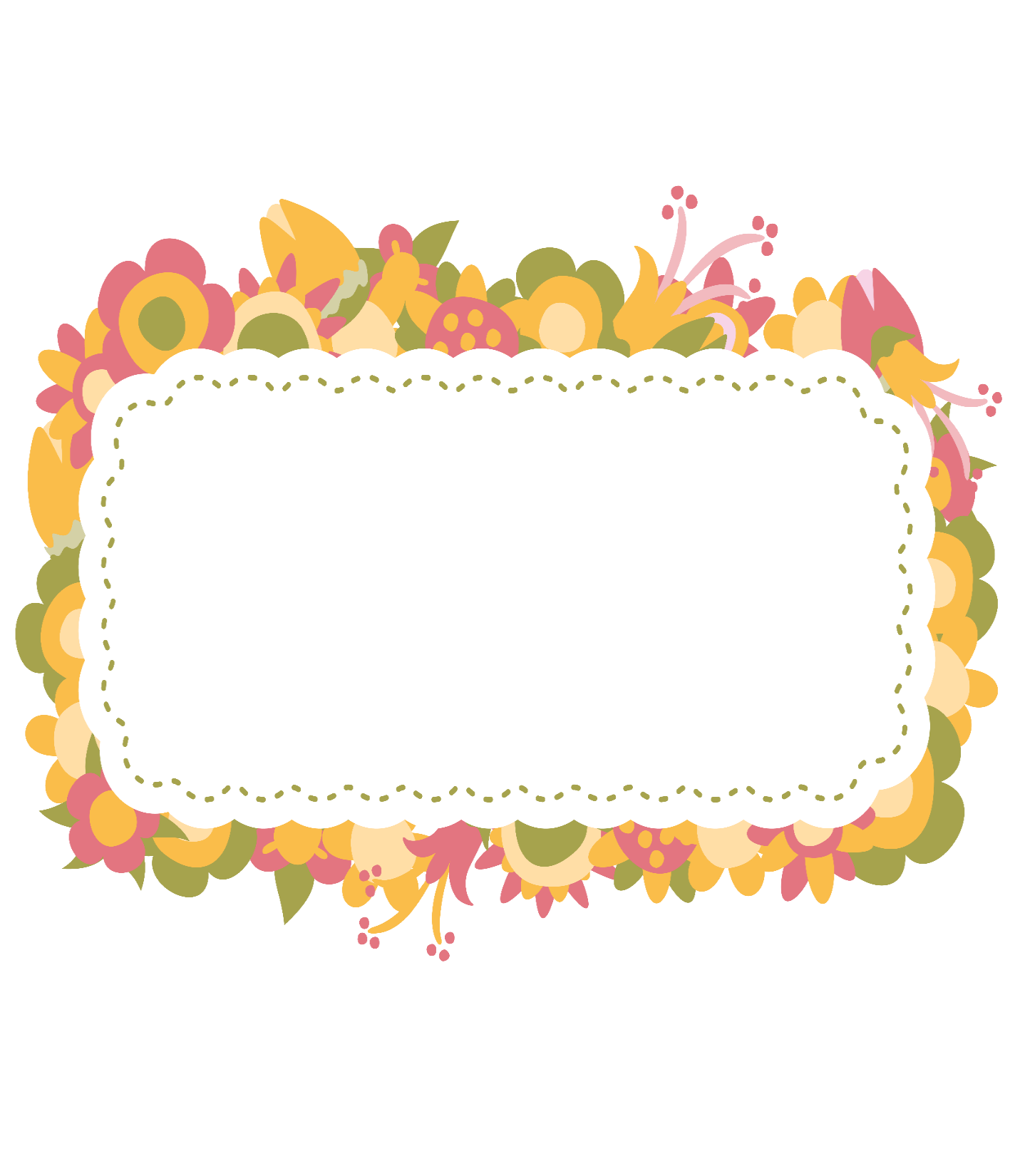 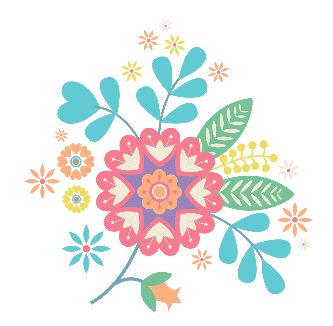 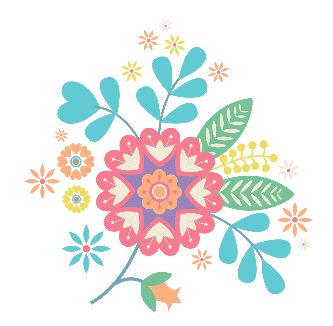 VẬN DỤNG
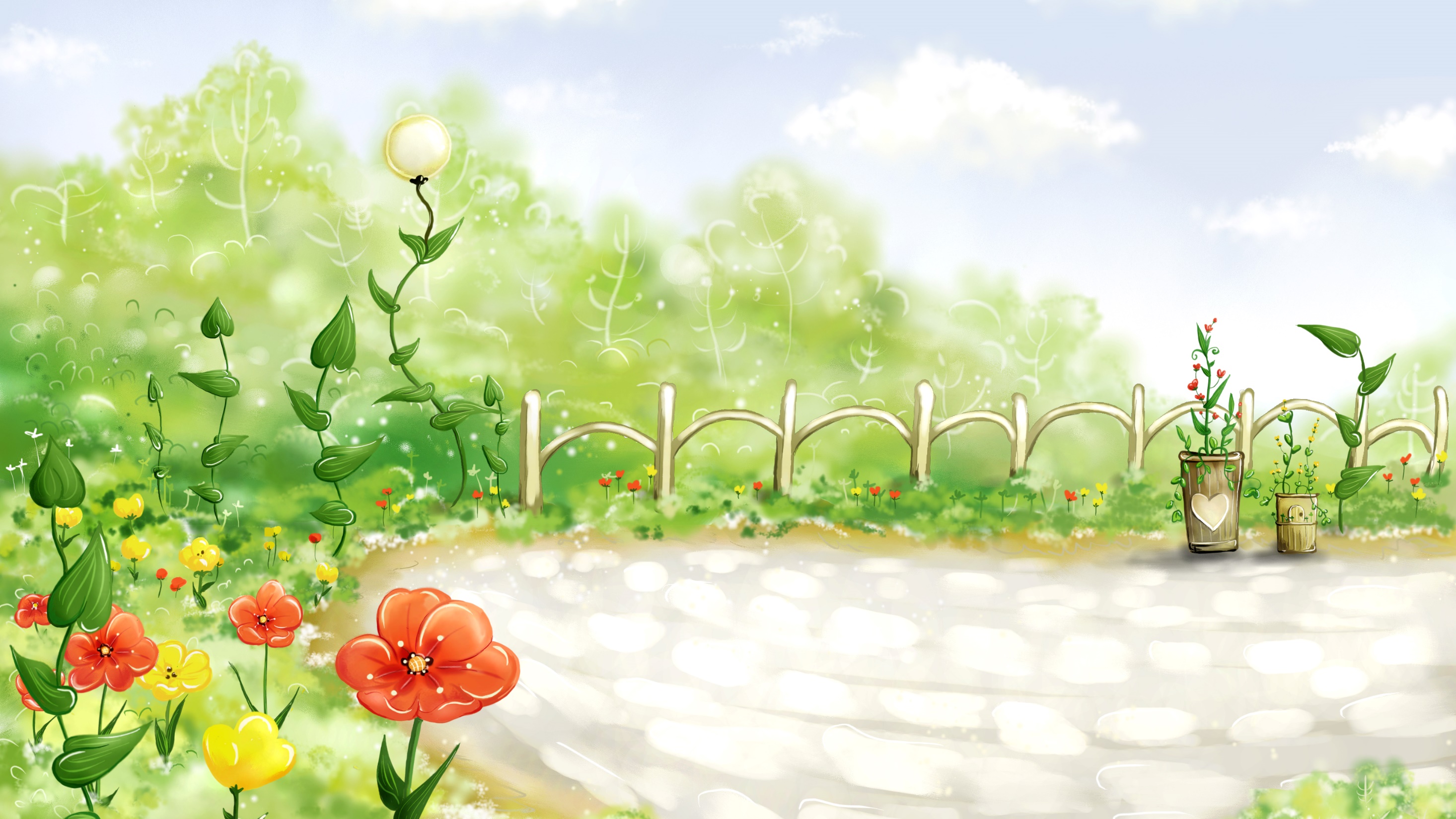 1. Đóng vai, gọi điện thoại cho ông bà hoặc người thân để hỏi thăm sức khoẻ và kể về một niềm vui của em ở trường.
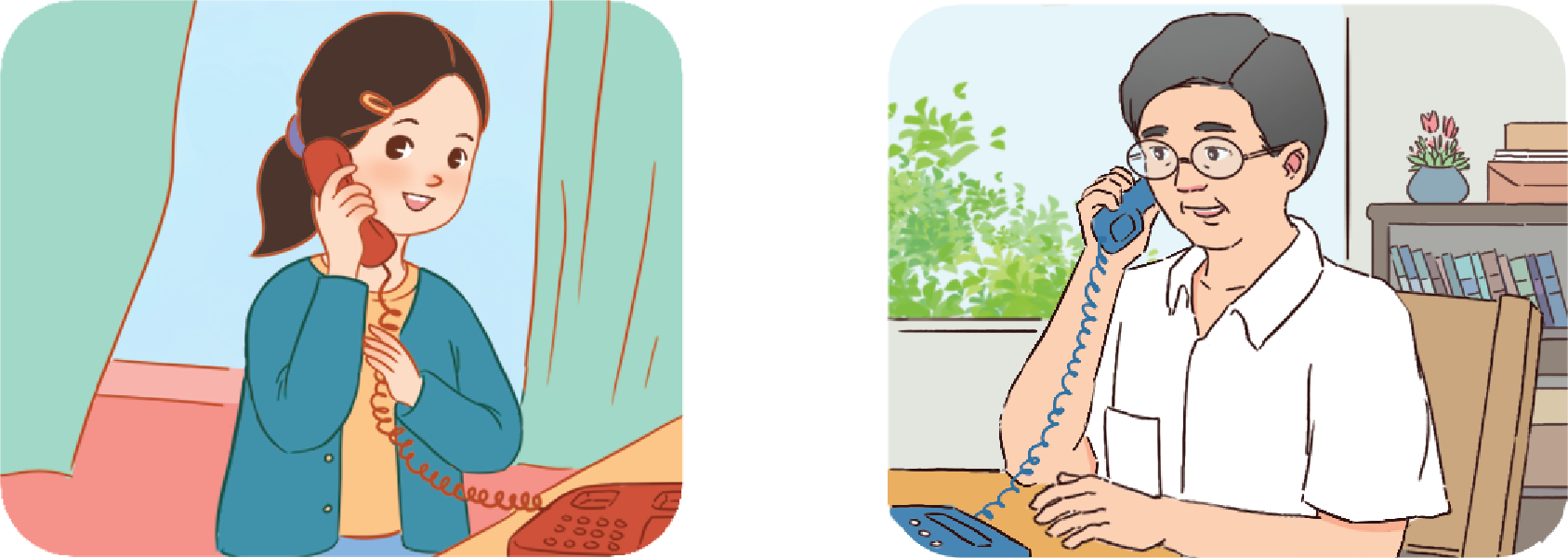 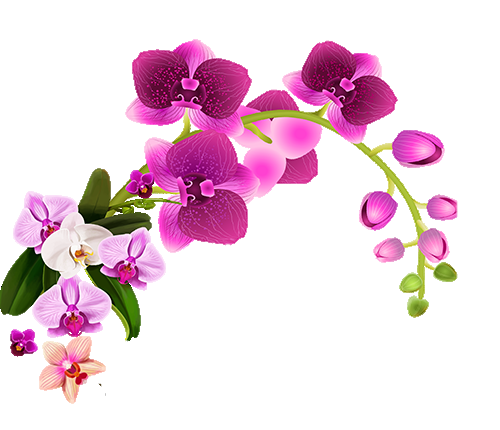 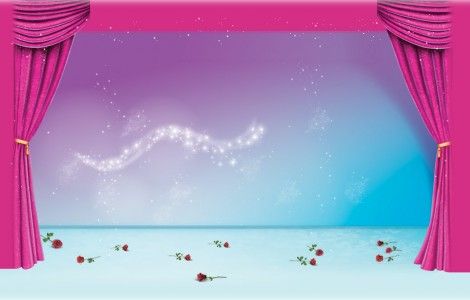 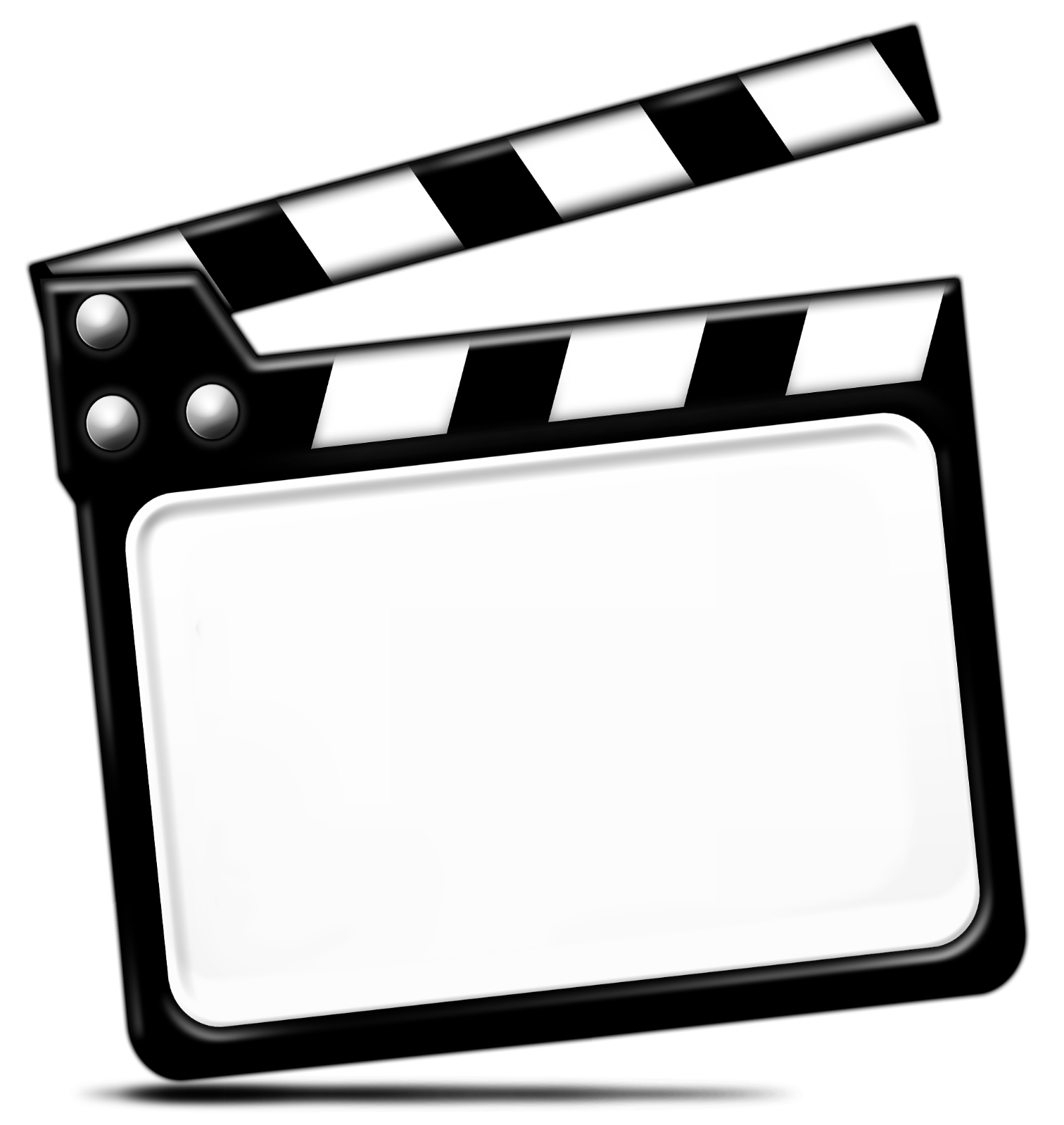 LAN HƯƠNG
035.447.3852
Sắm vai
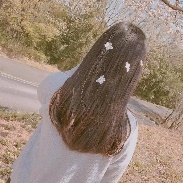 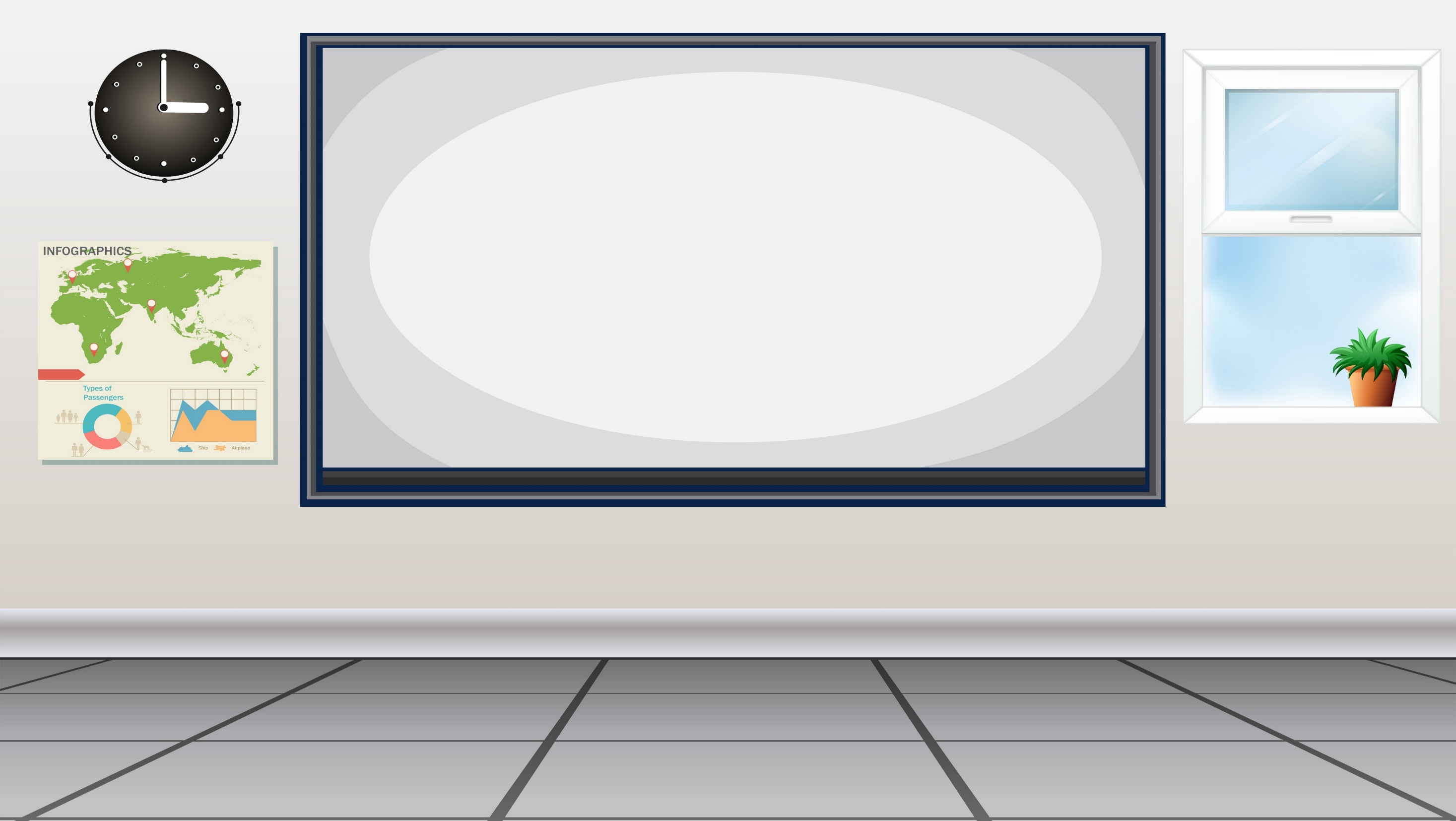 CHIA SẺ TRƯỚC LỚP
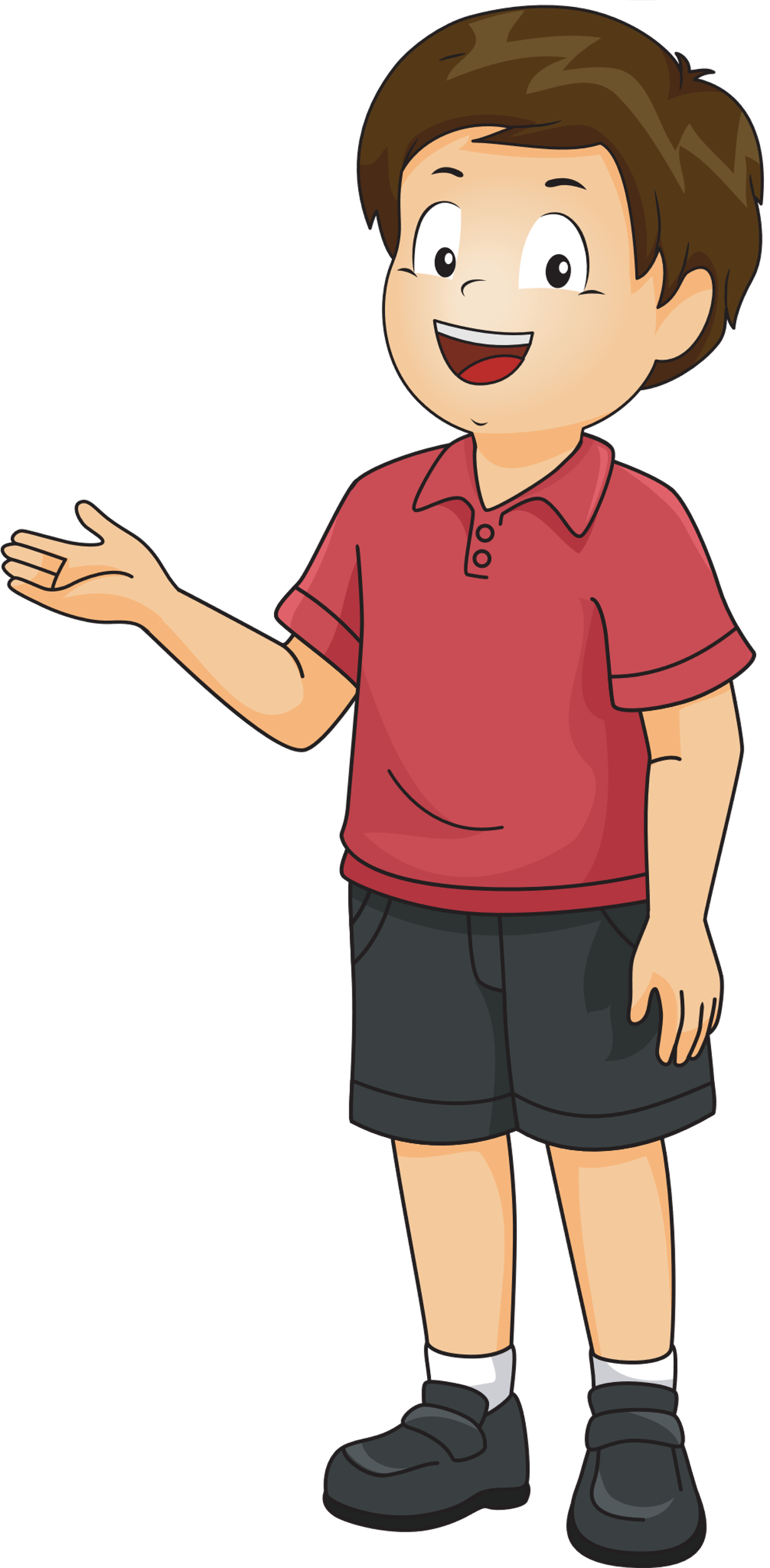 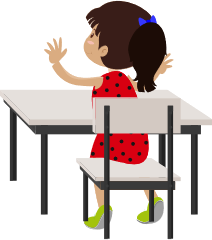 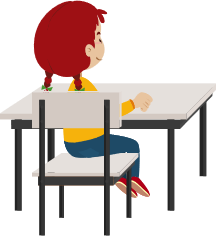 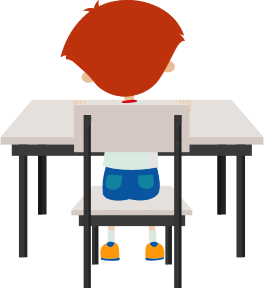 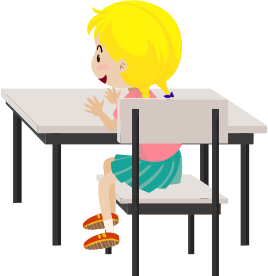 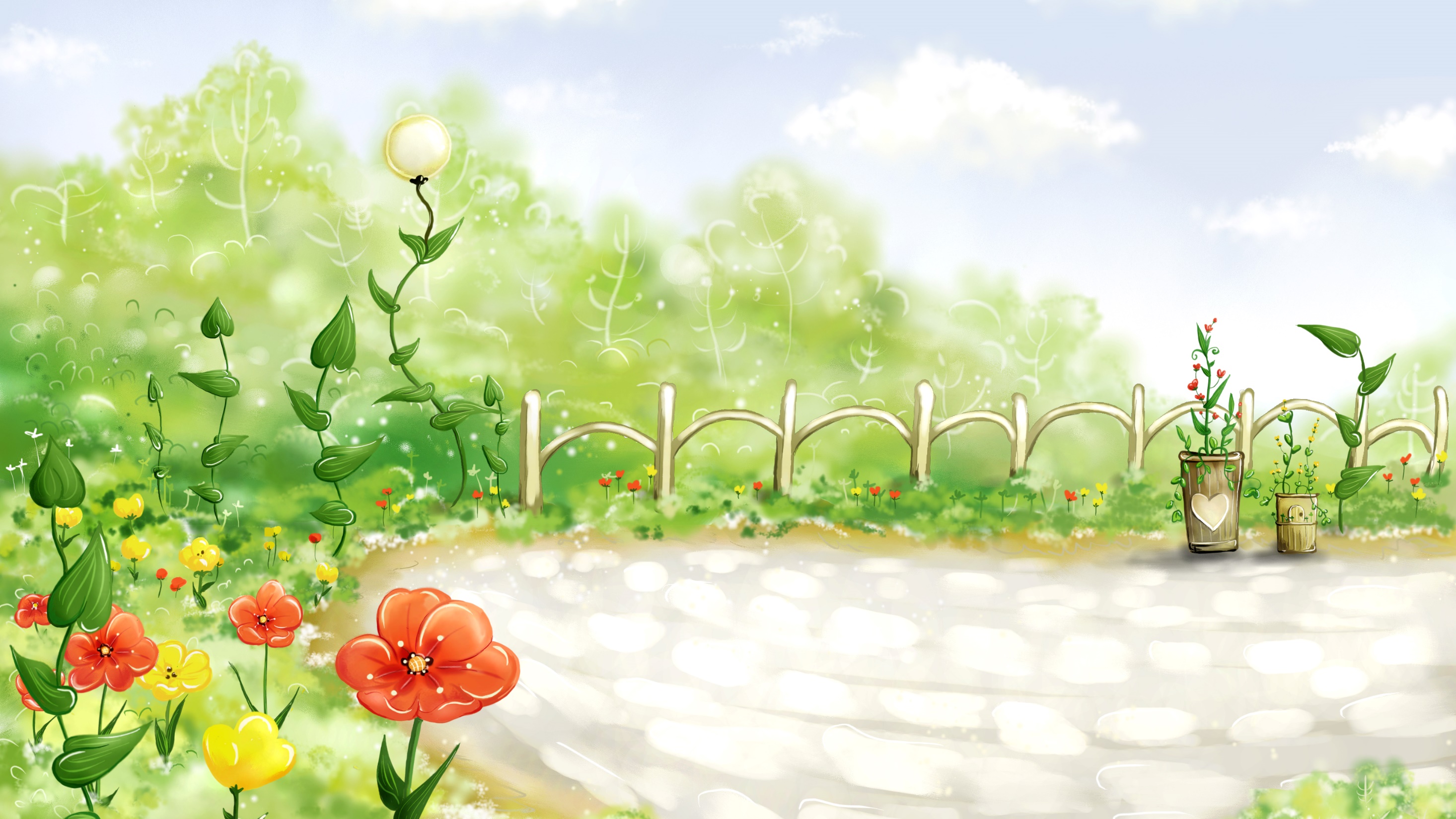 2. Chia sẻ cảm xúc của em khi gọi điện thoại cho ông bà hoặc người thân theo gợi ý:
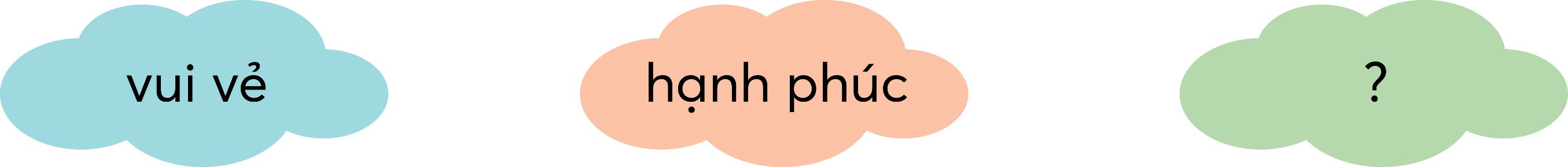 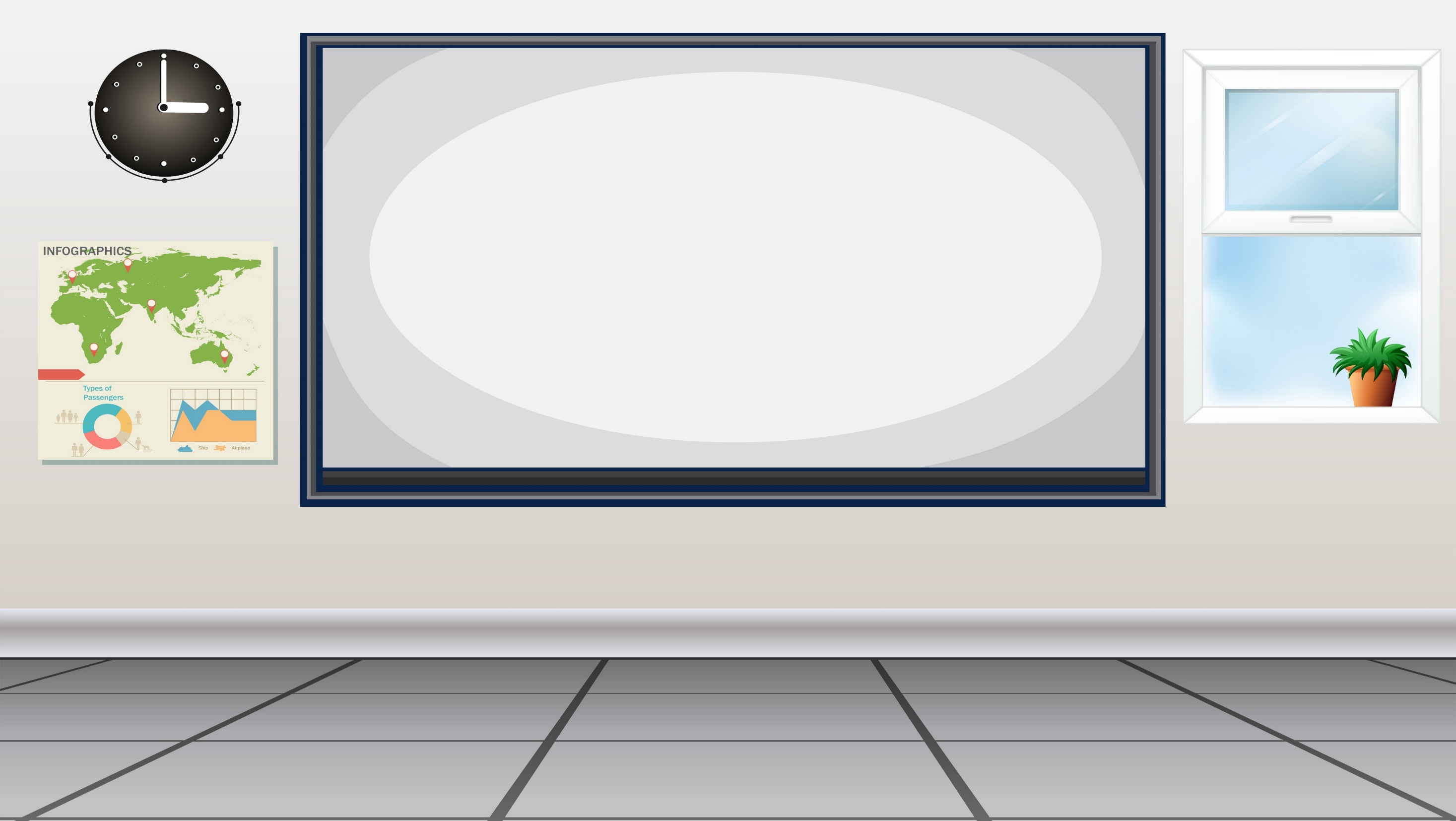 CHIA SẺ TRƯỚC LỚP
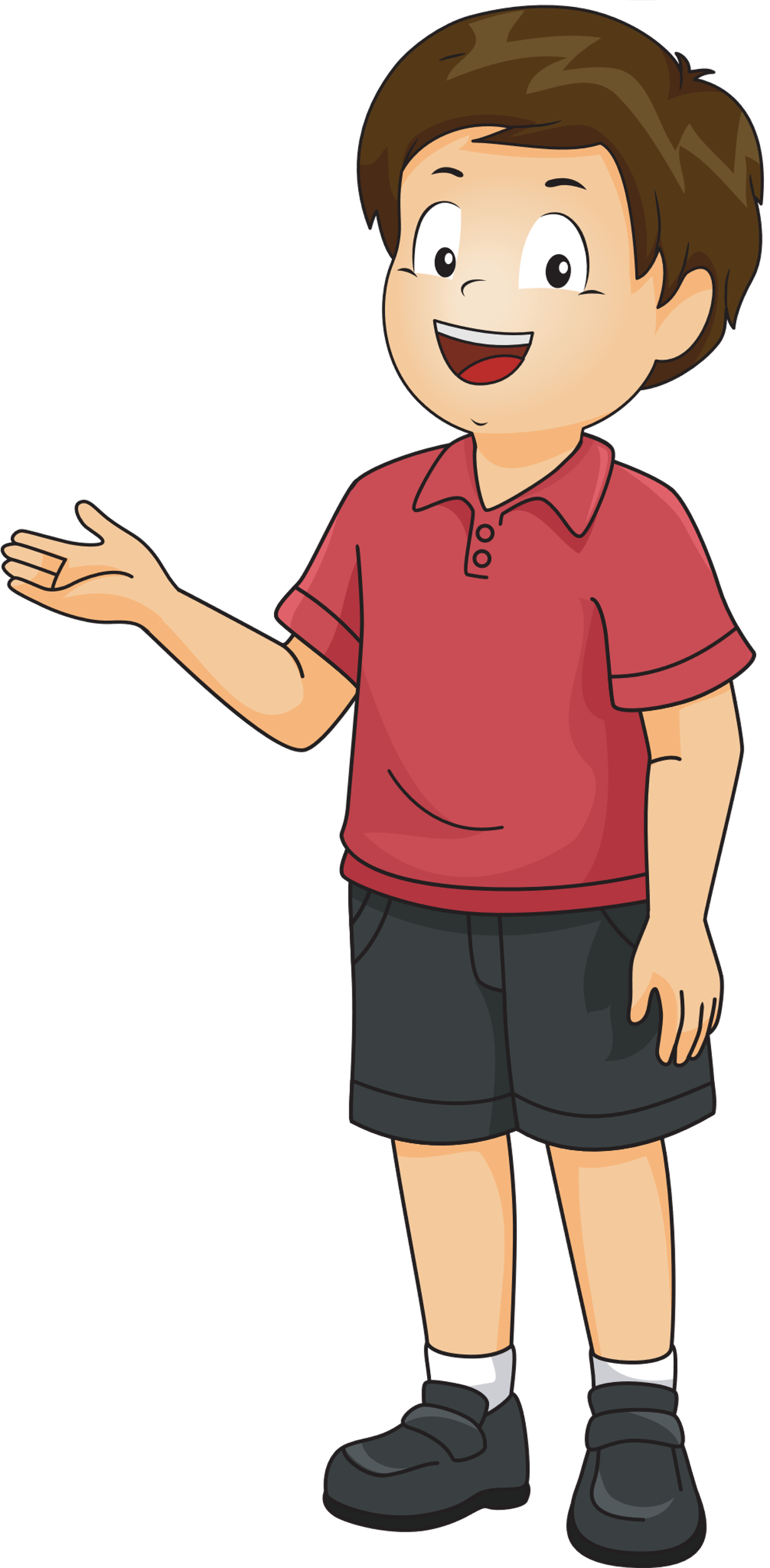 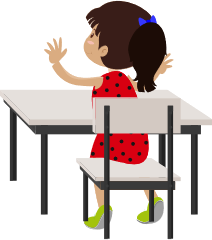 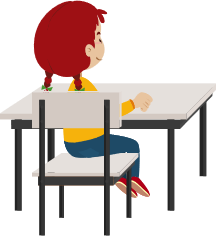 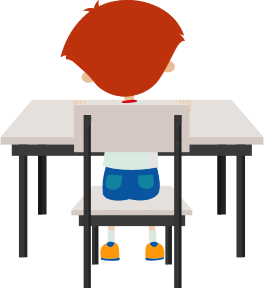 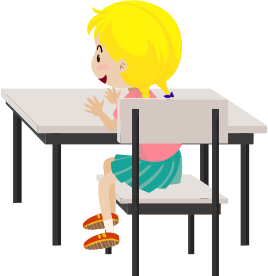 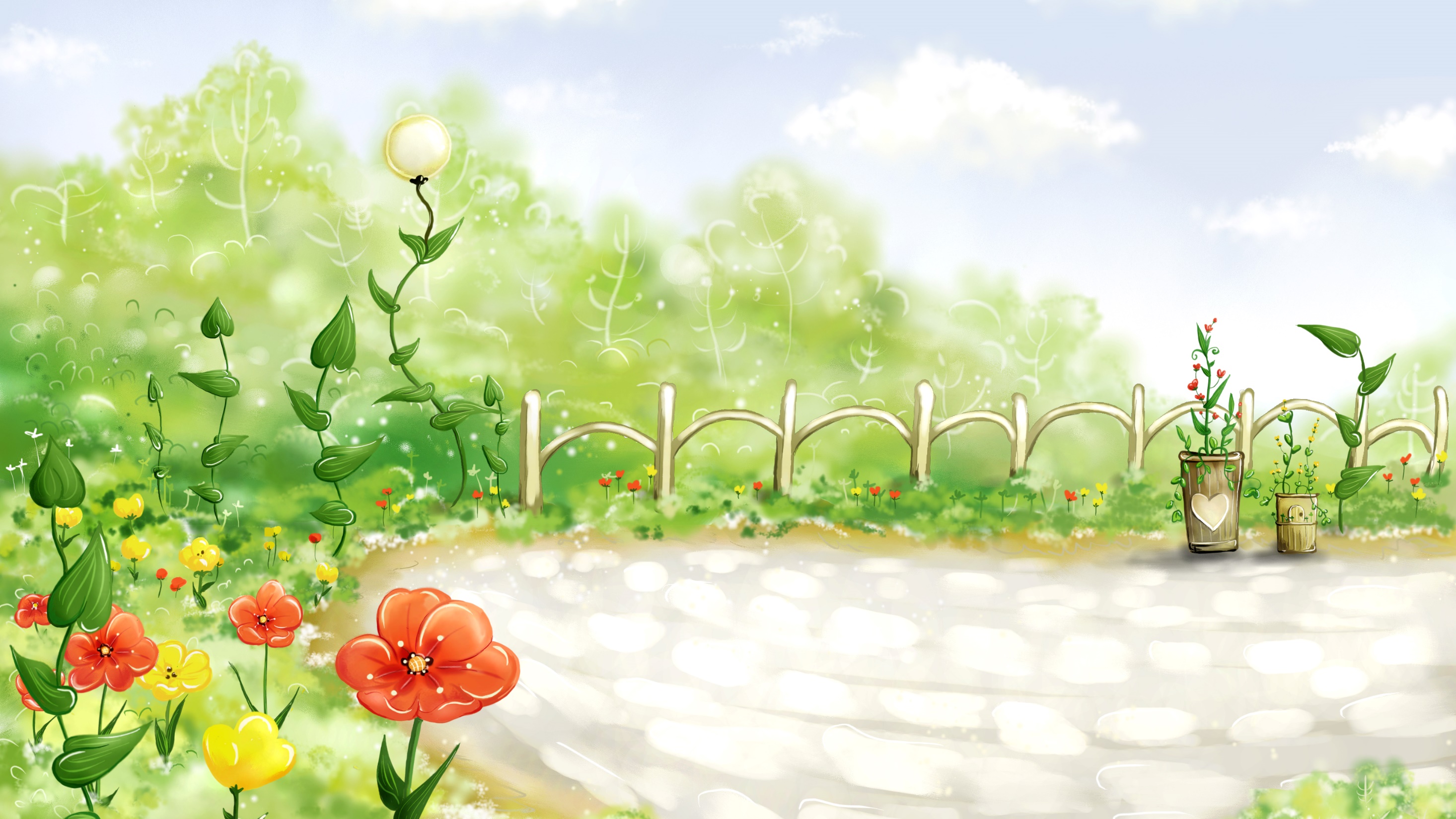 Mẫu
Sau khi gọi điện thoại cho ông bà, em cảm thấy trong lòng rất thoải mái và vui vẻ. Em đã hỏi thăm và biết ông bà vẫn khỏe, hơn nữa em còn được chia sẻ niềm vui của mình với ông bà nữa. Có lẽ ông bà cũng rất vui và tự hào về em.
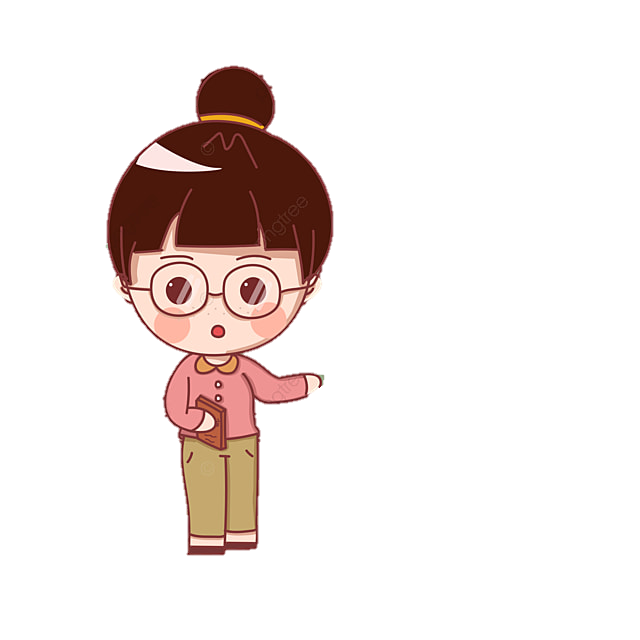 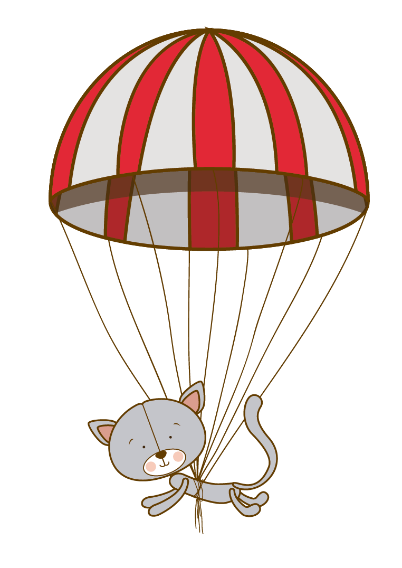 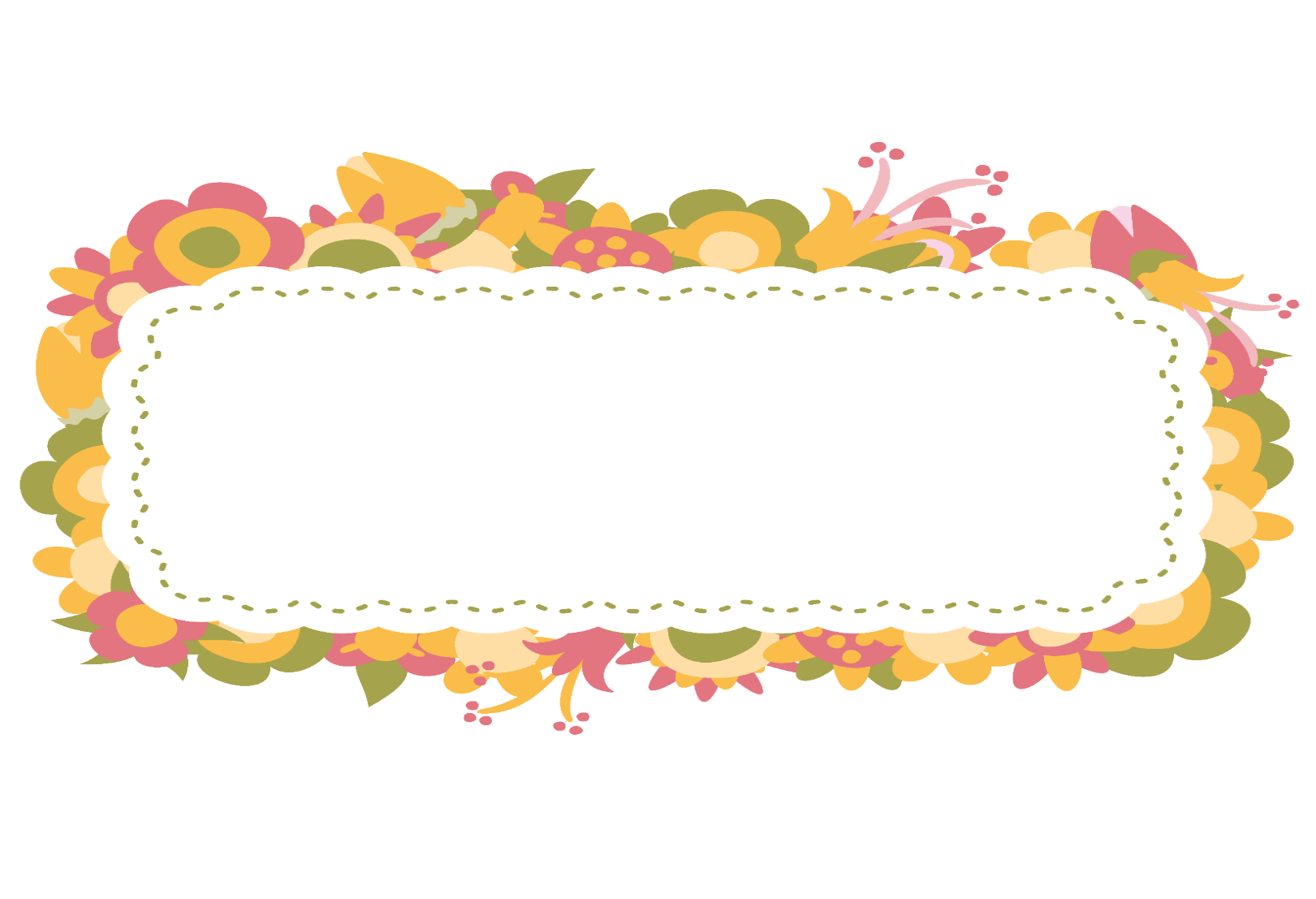 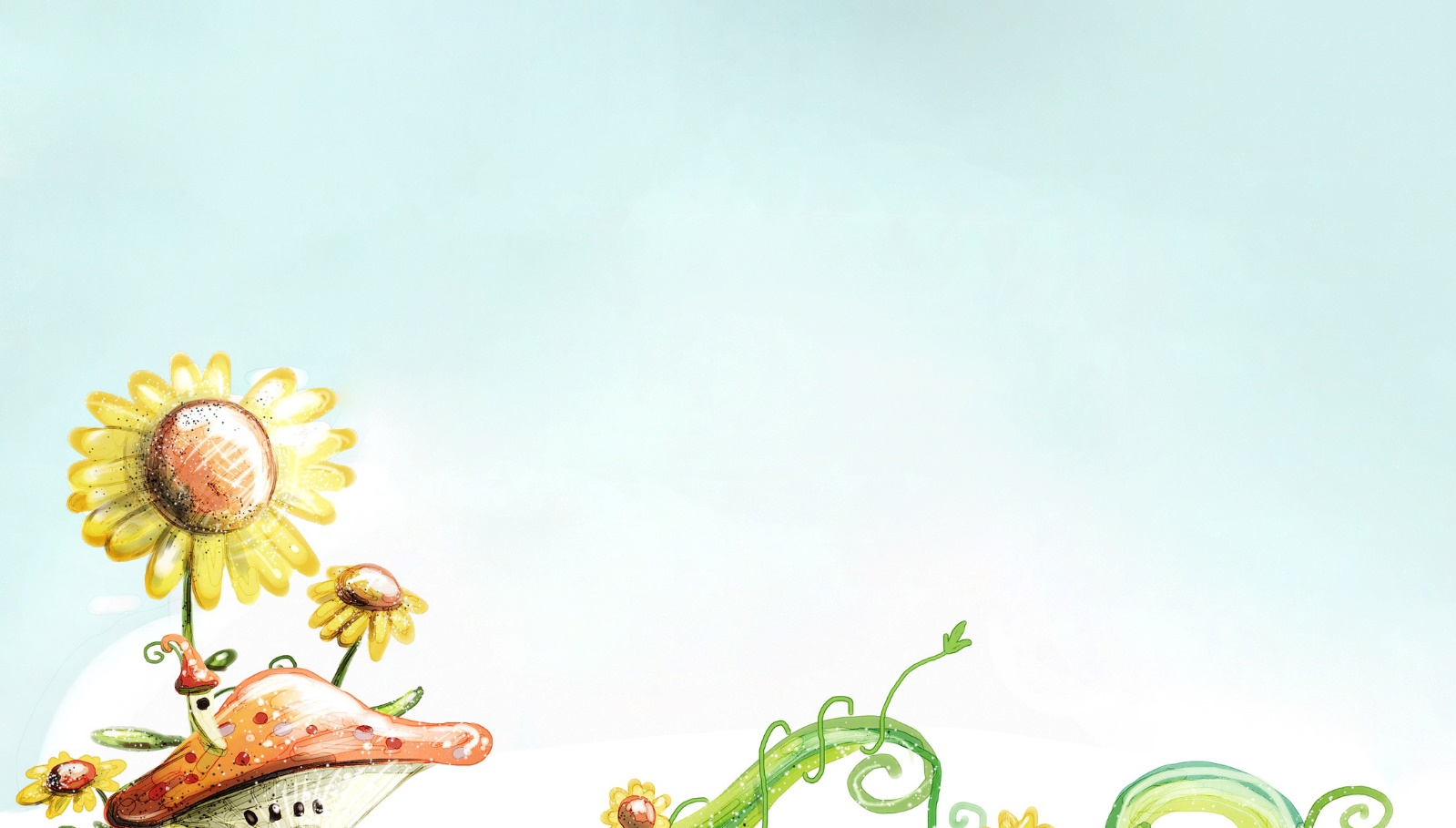 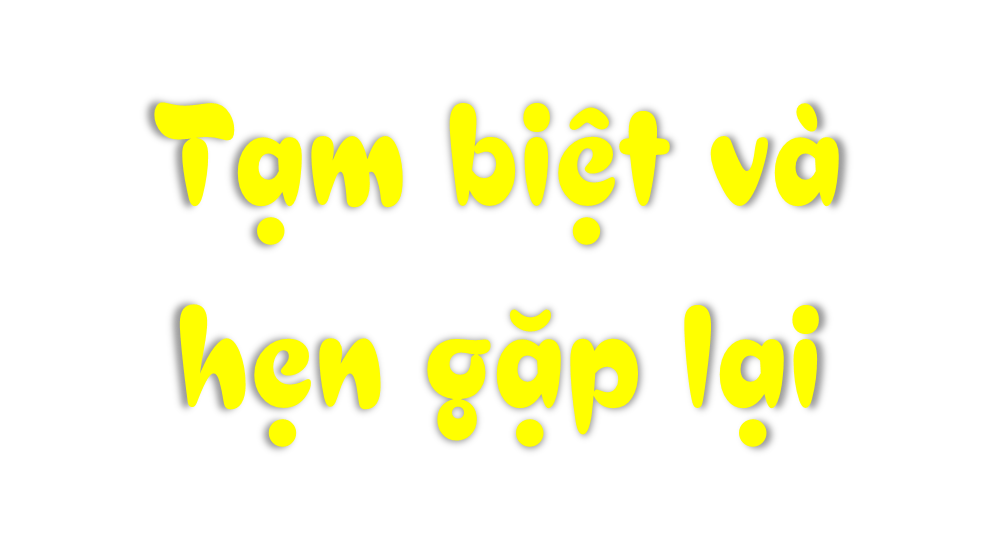 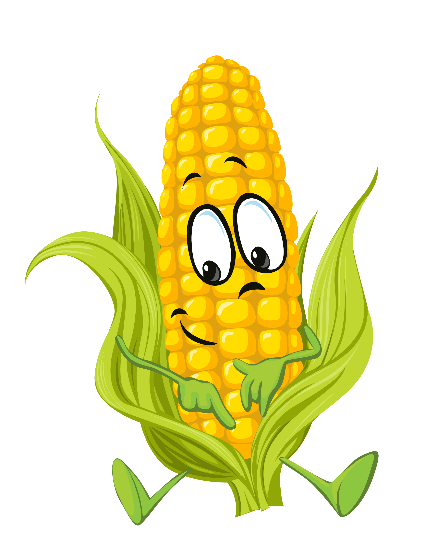 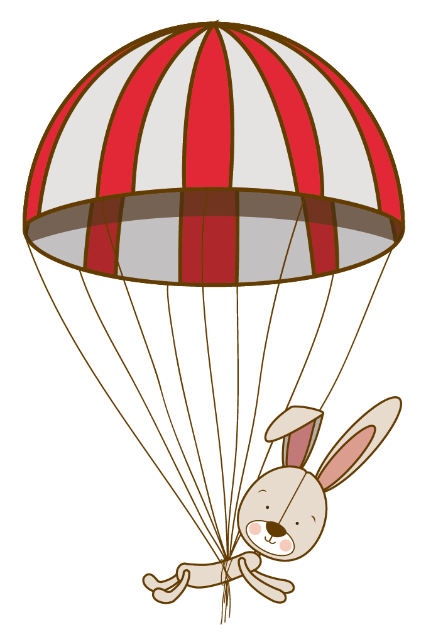 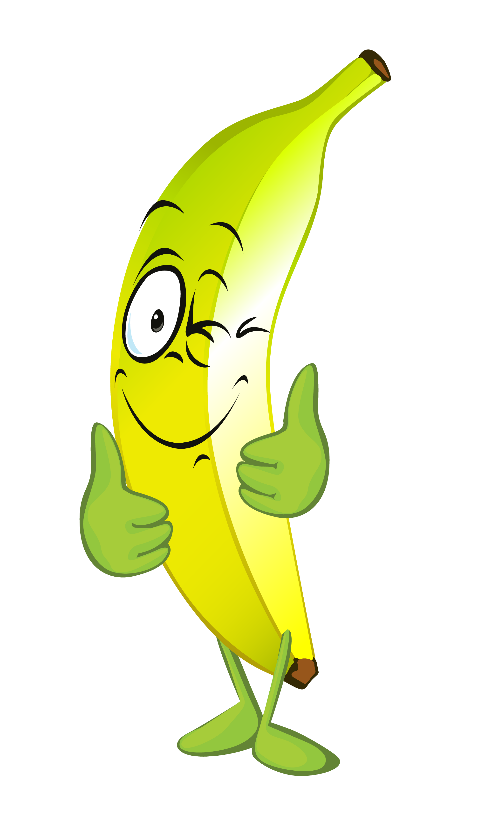 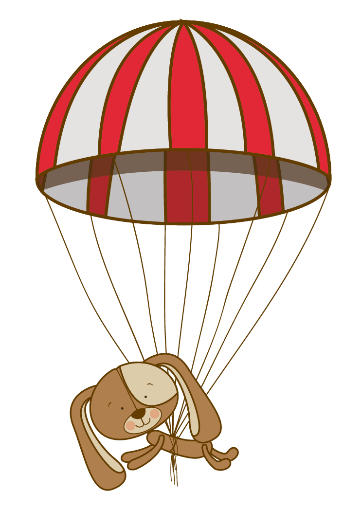 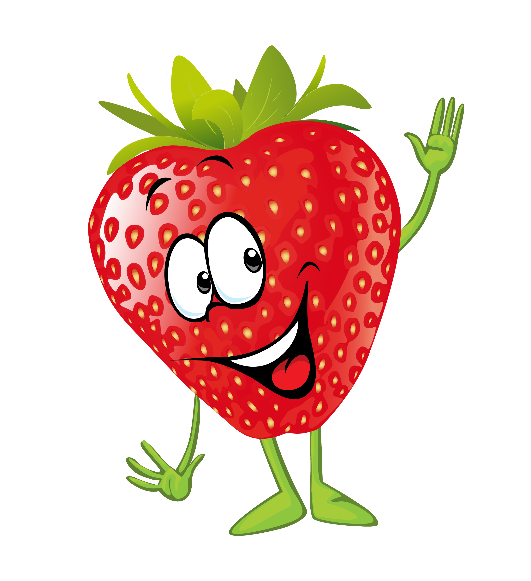